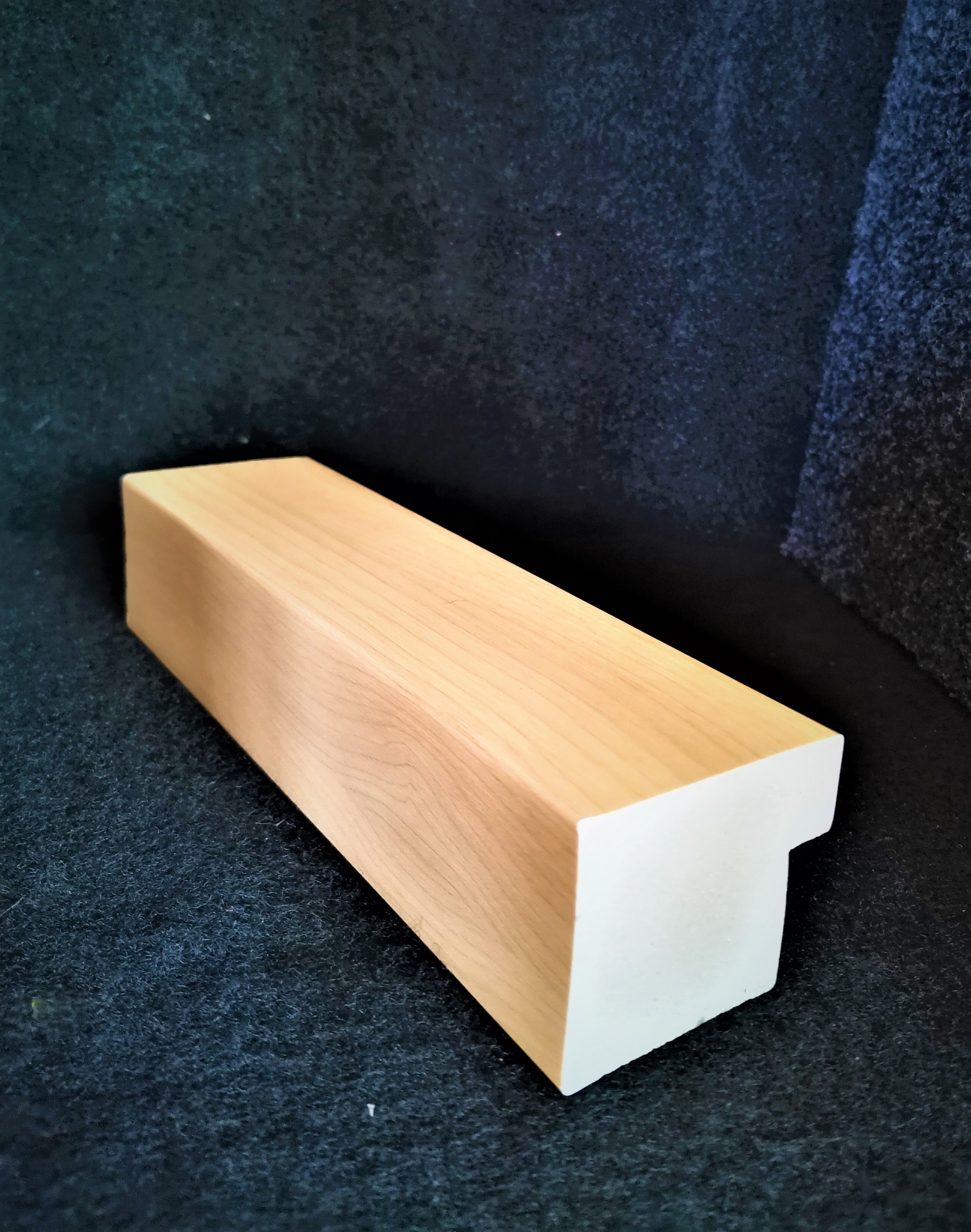 70625    2 ¼ x 1 ¾”
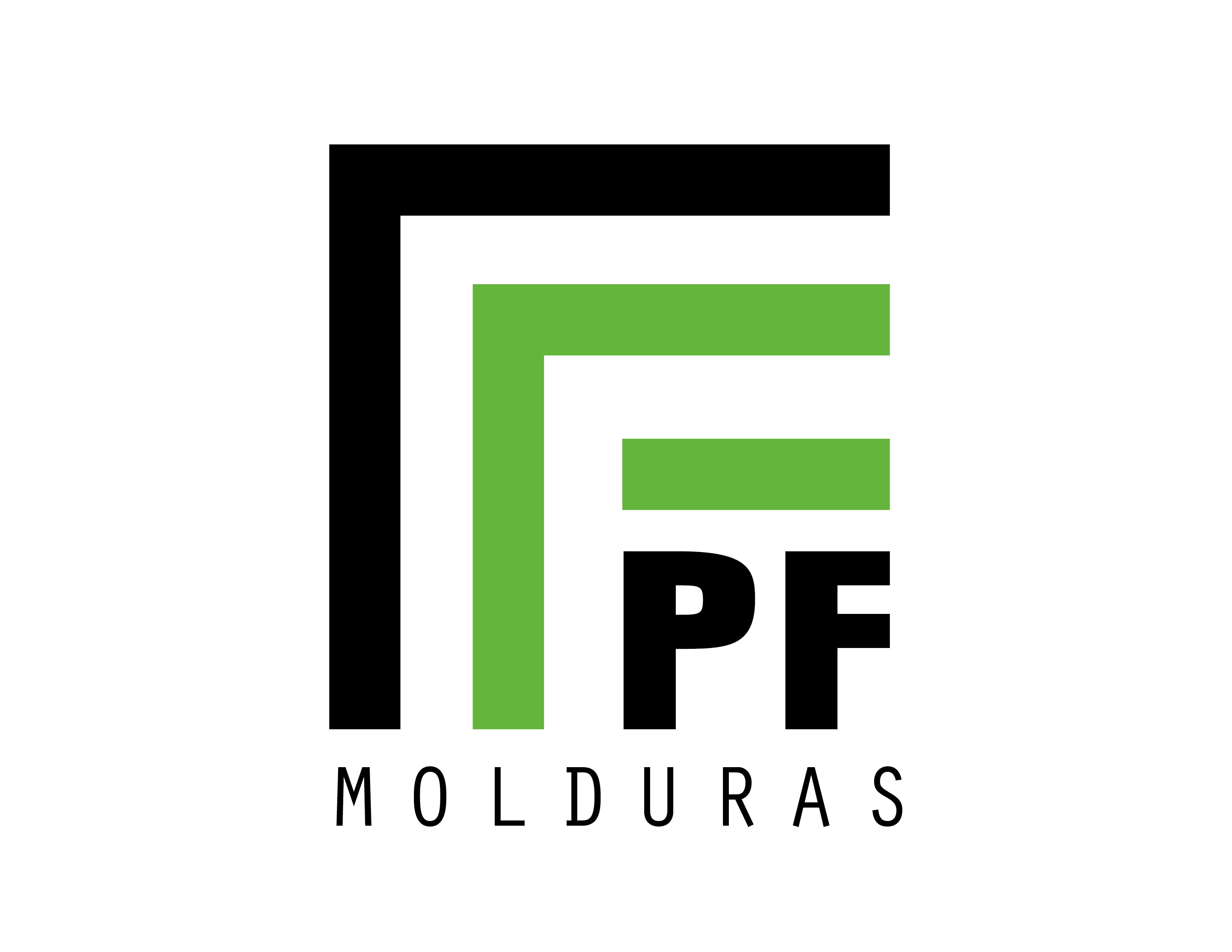 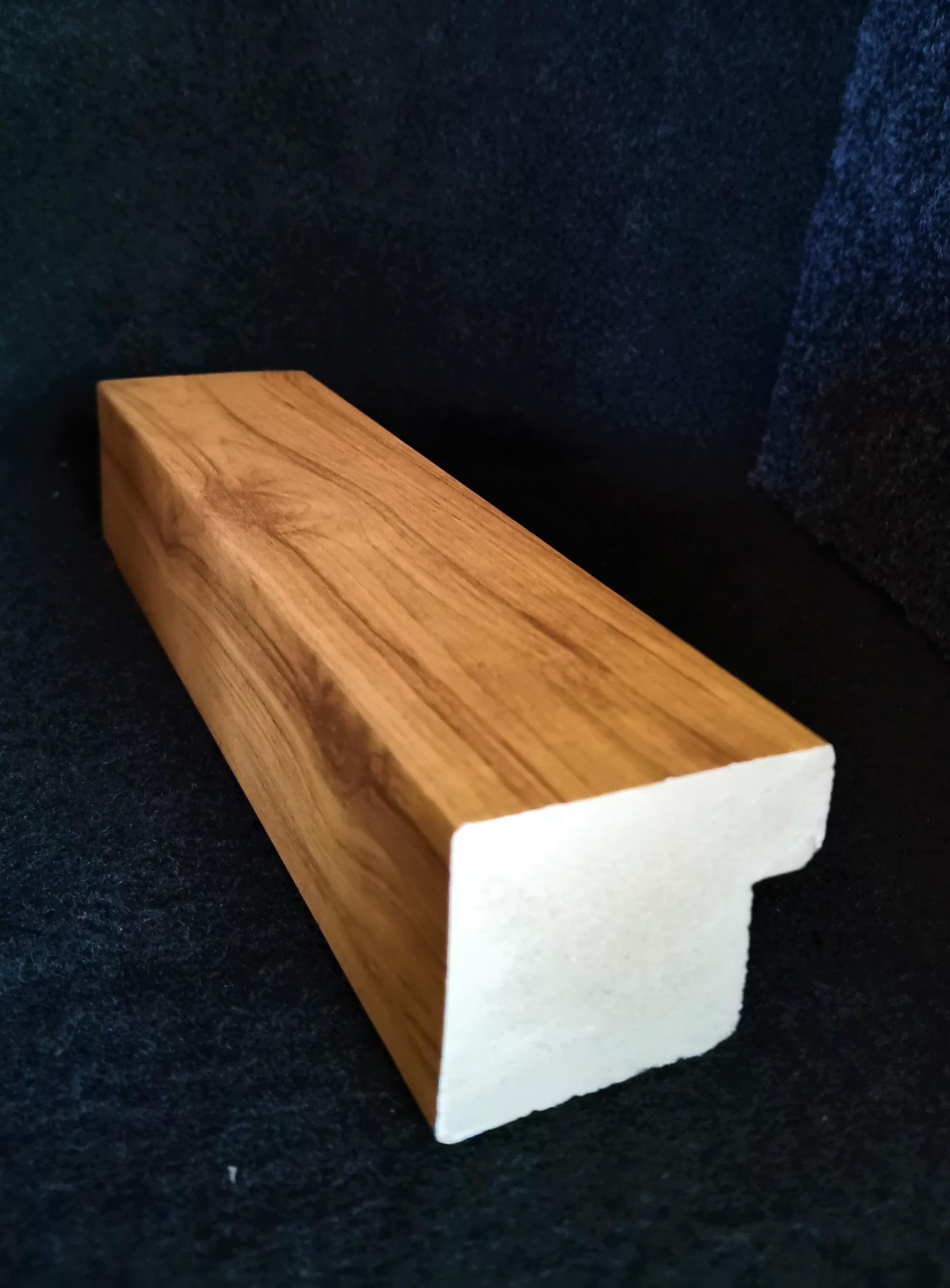 70628  2 ¼ x 1 ¾”
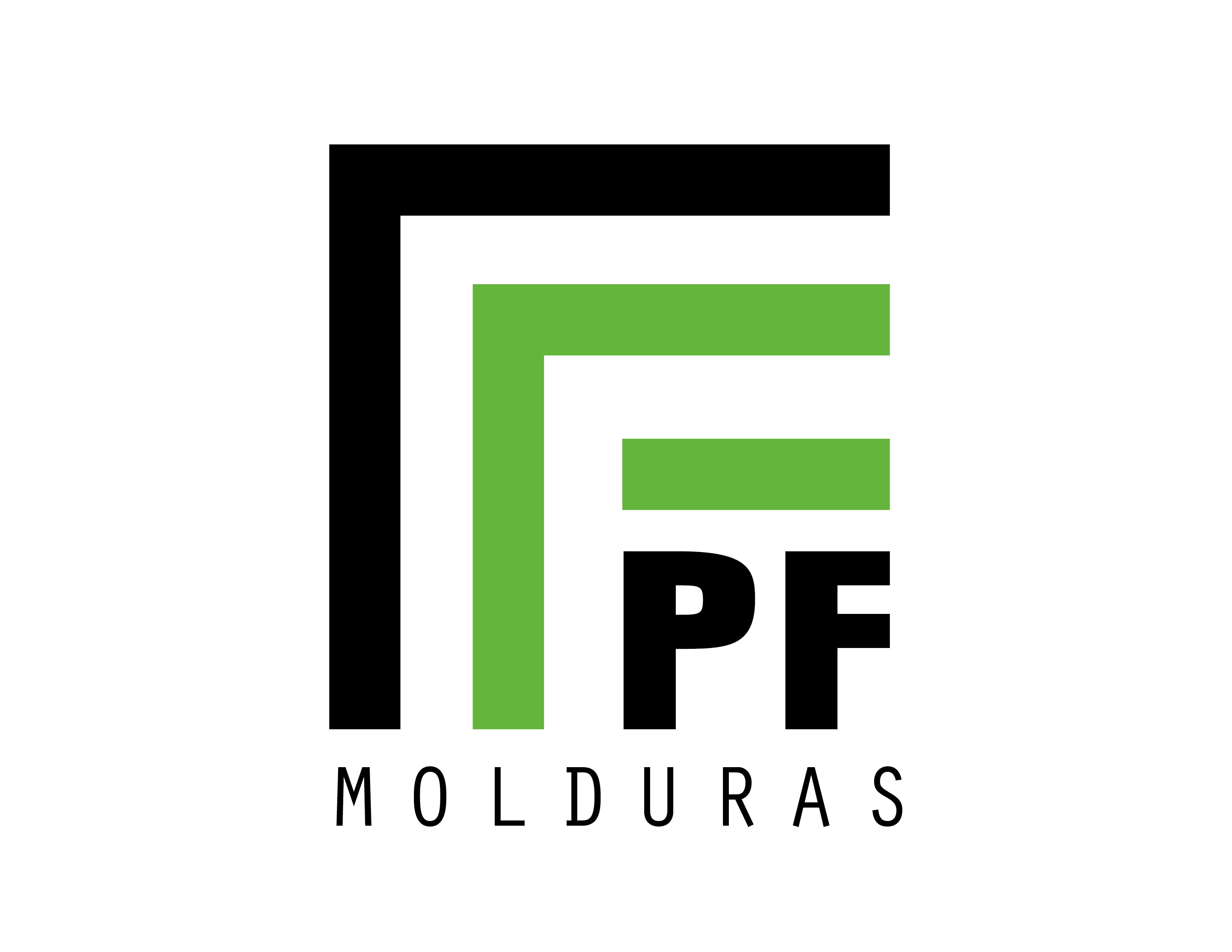 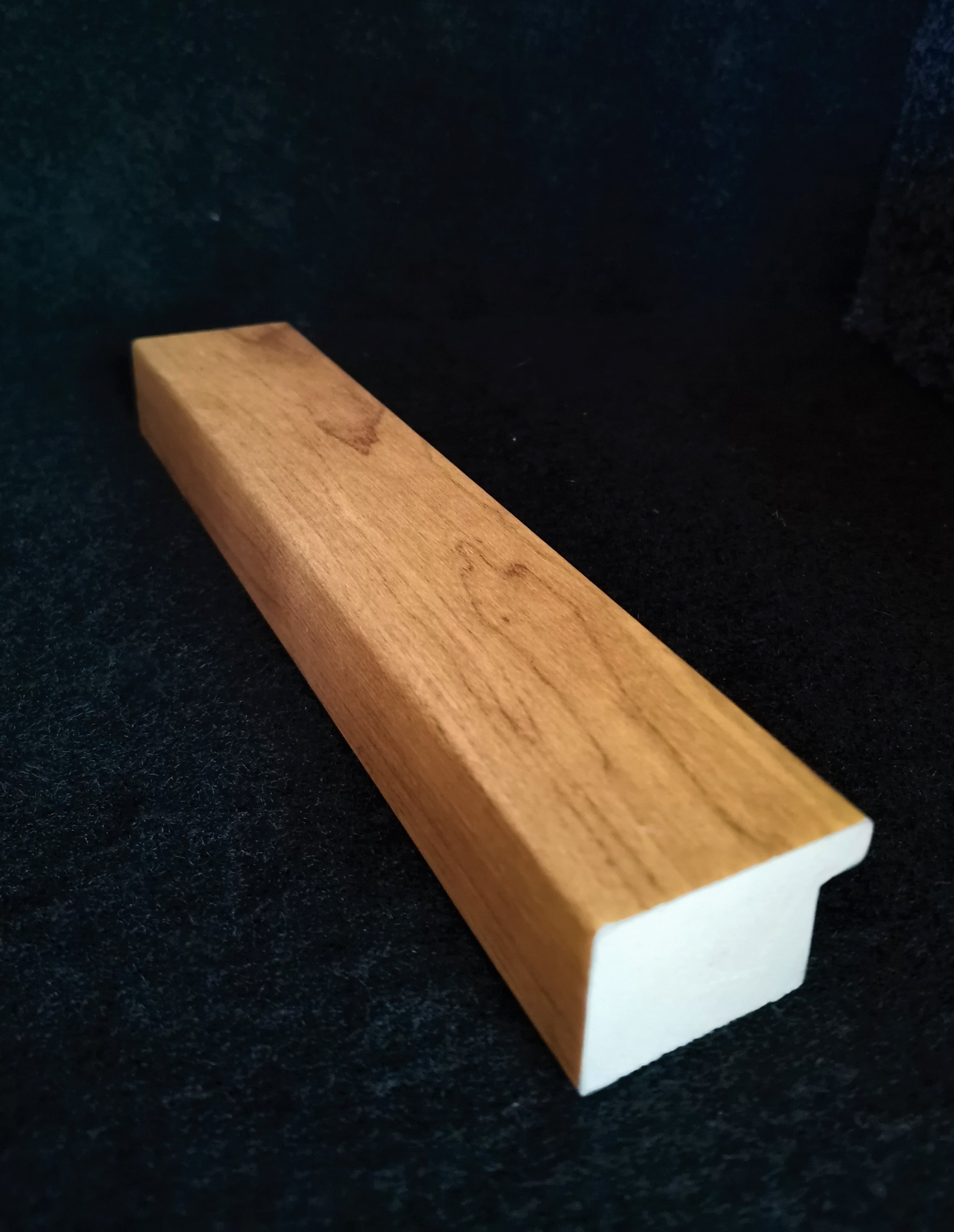 70630  1 ½ x 1”
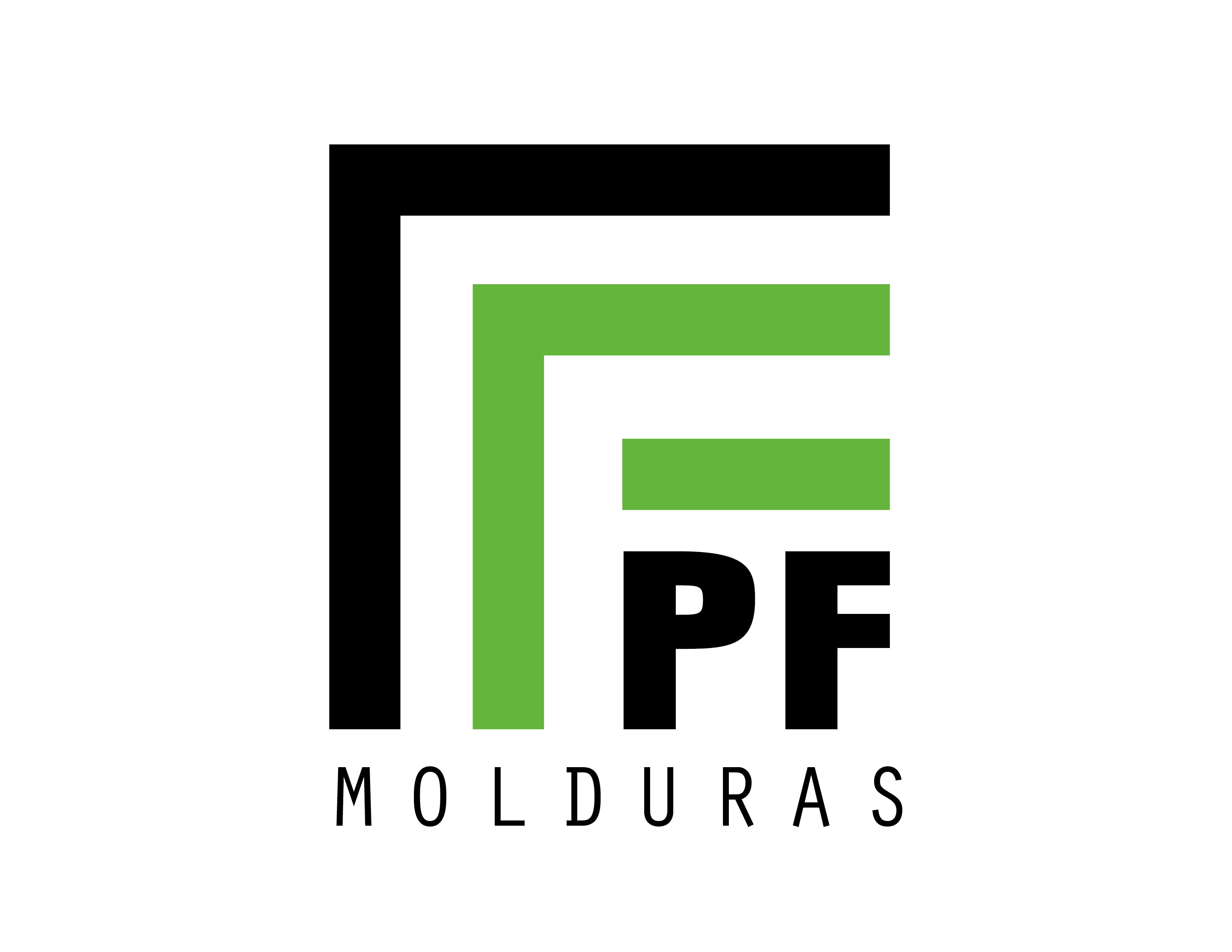 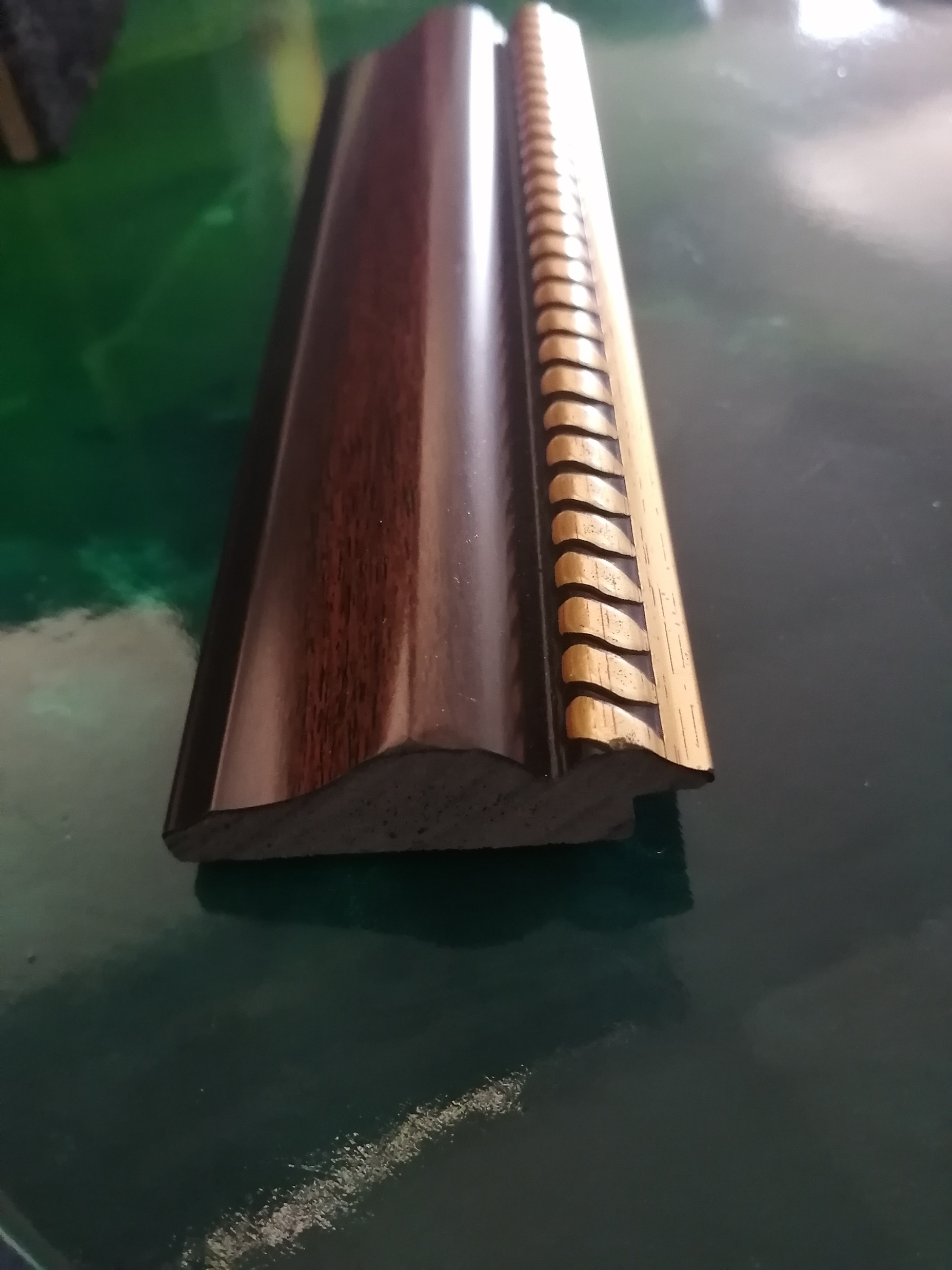 70315  2 x 3/4”
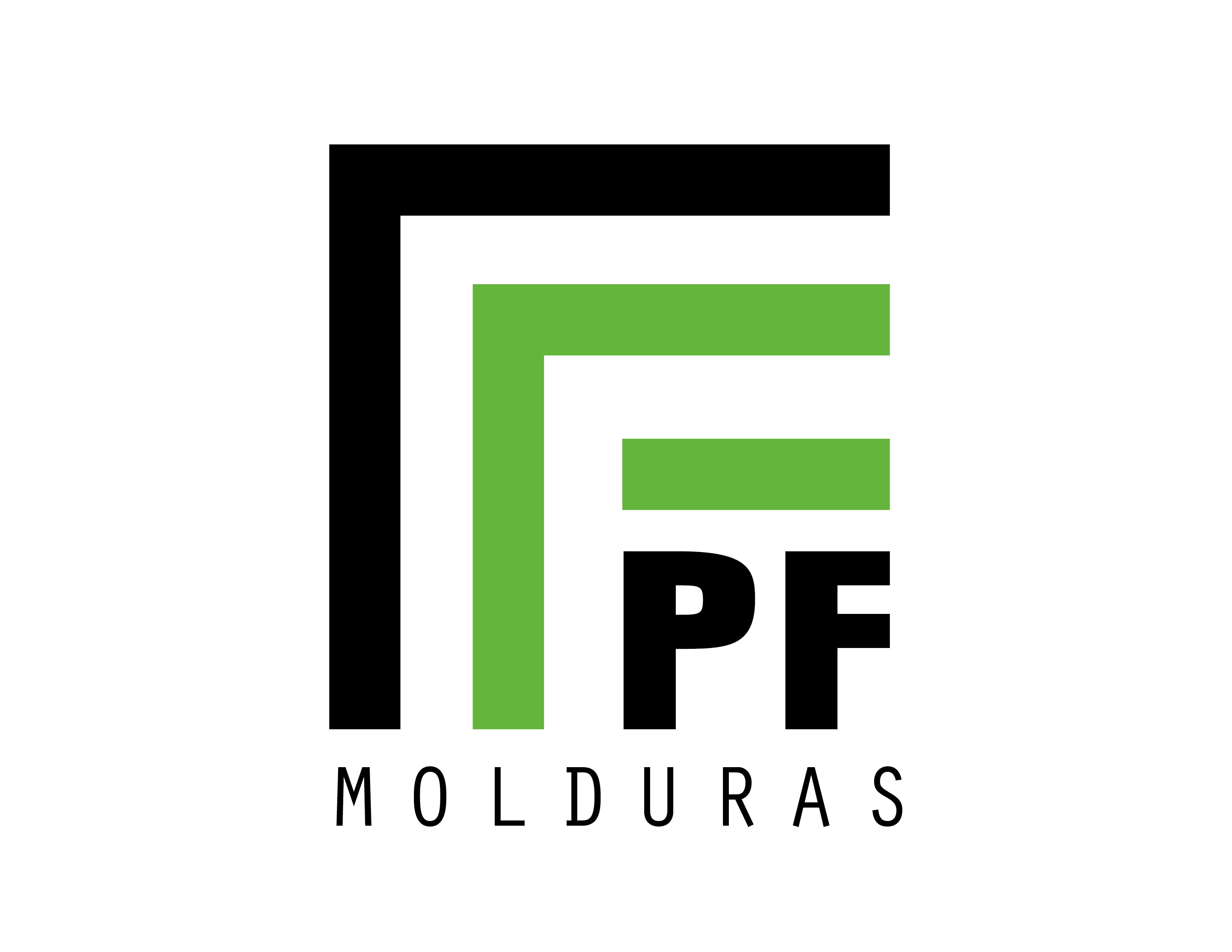 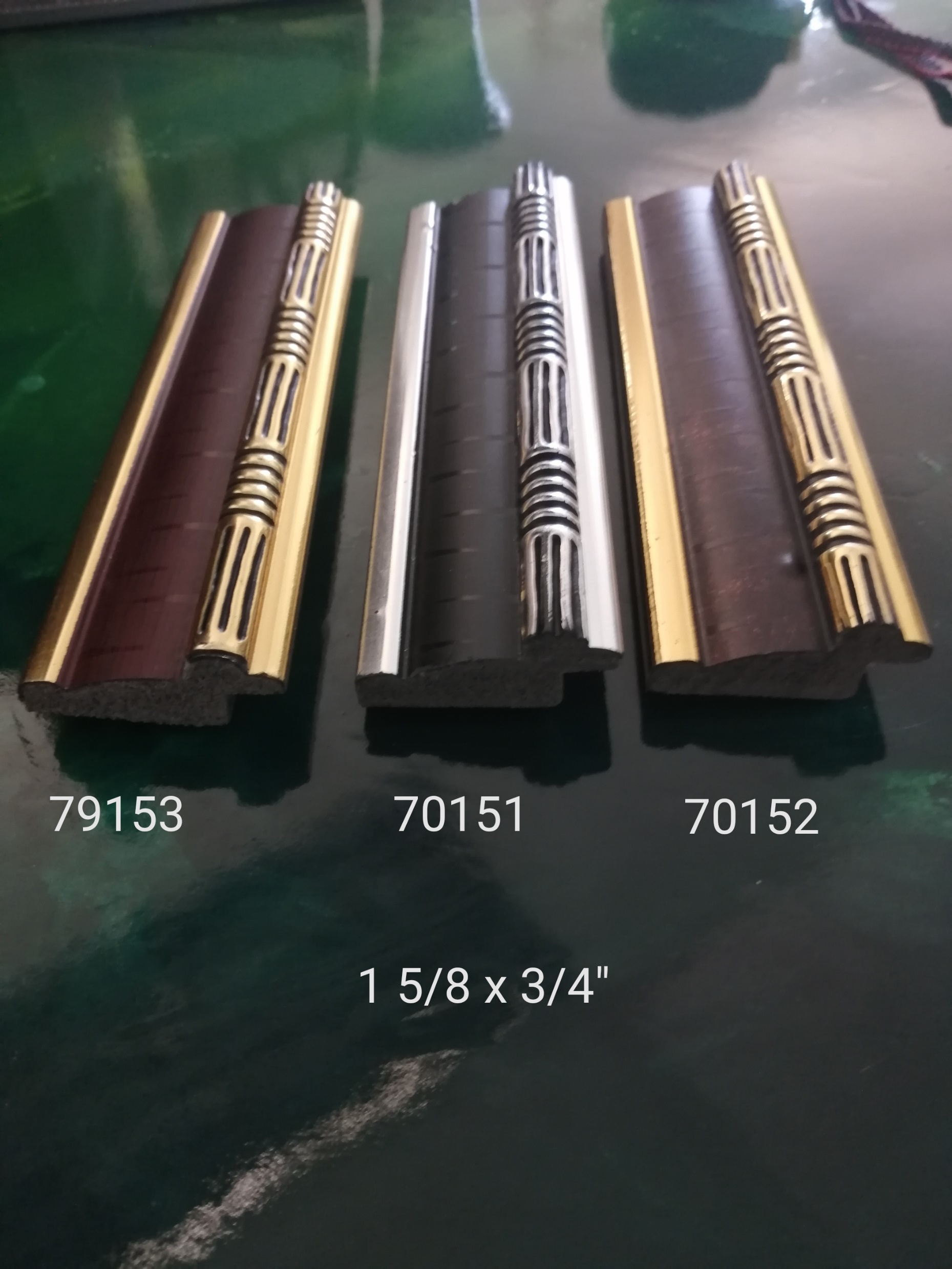 1 ¾ x ¾”
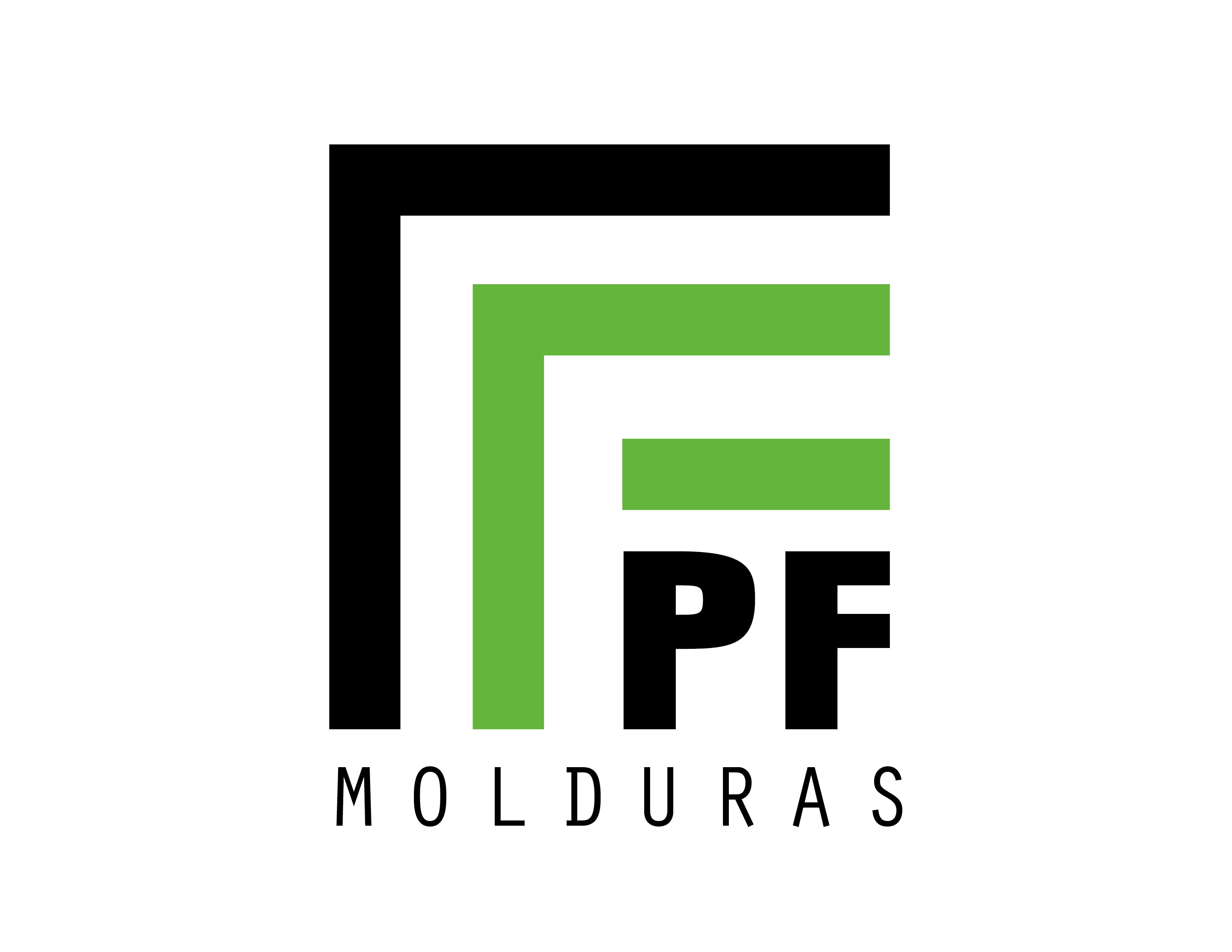 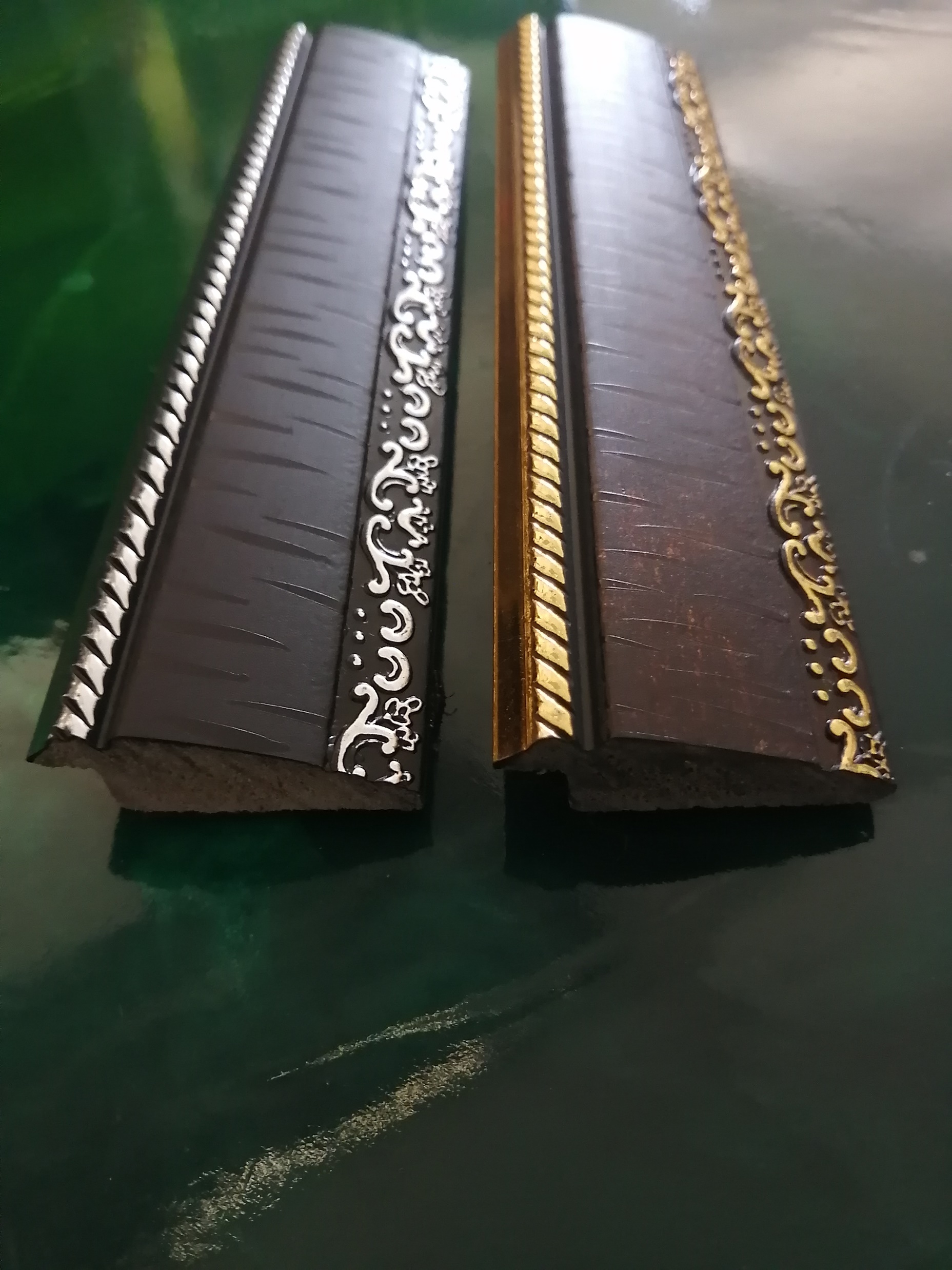 70288
70287
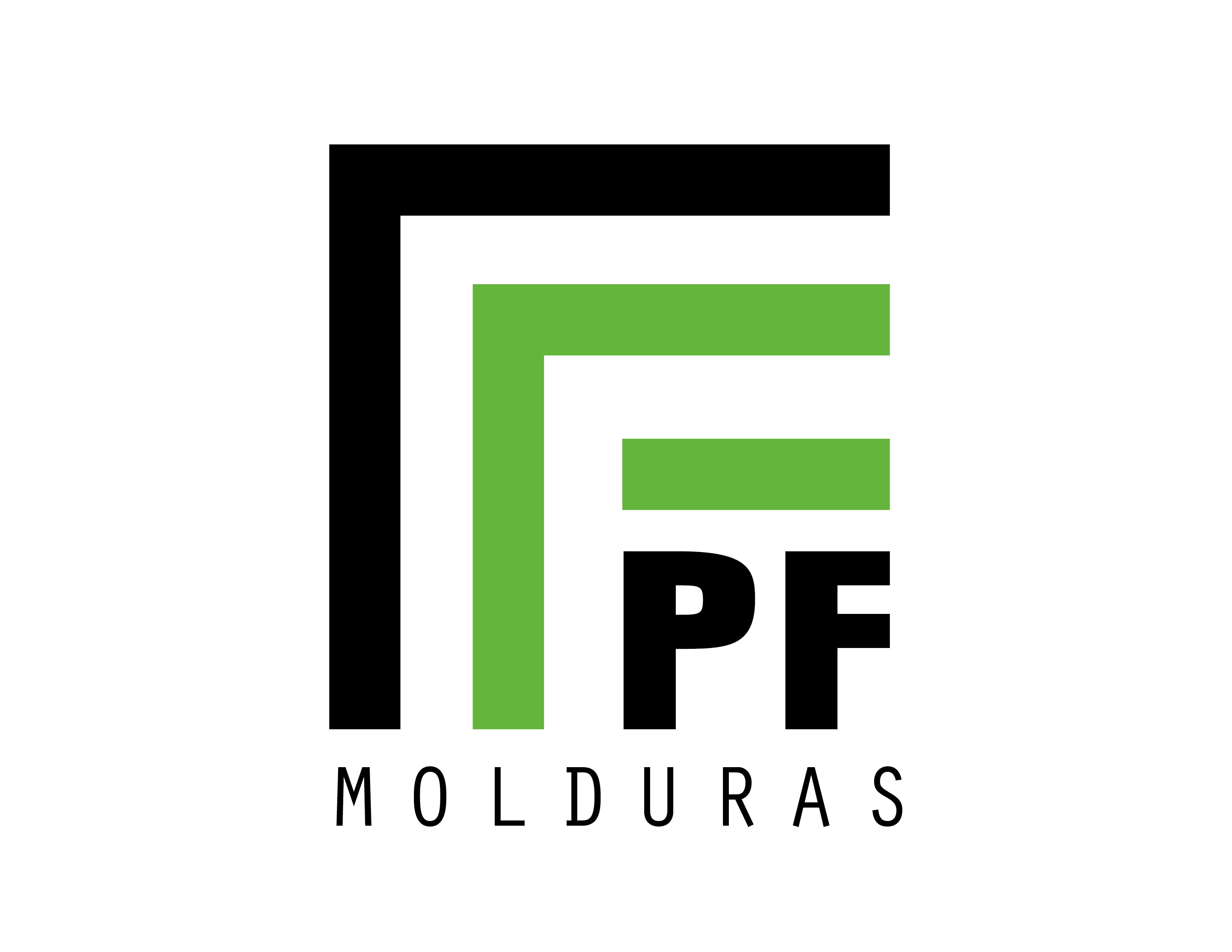 1 ¾ x 3/4”
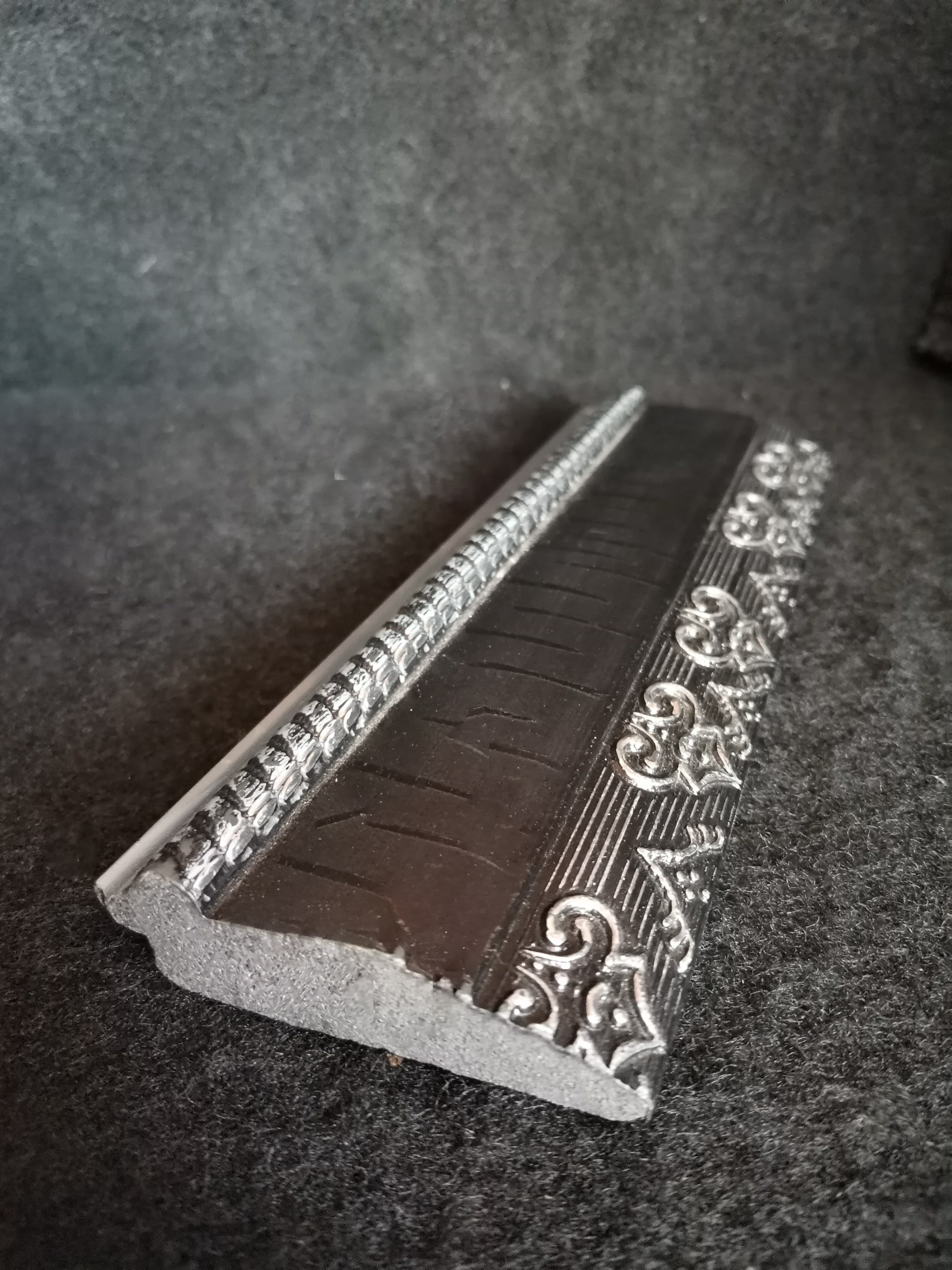 70105  2 ¾ x ¾”
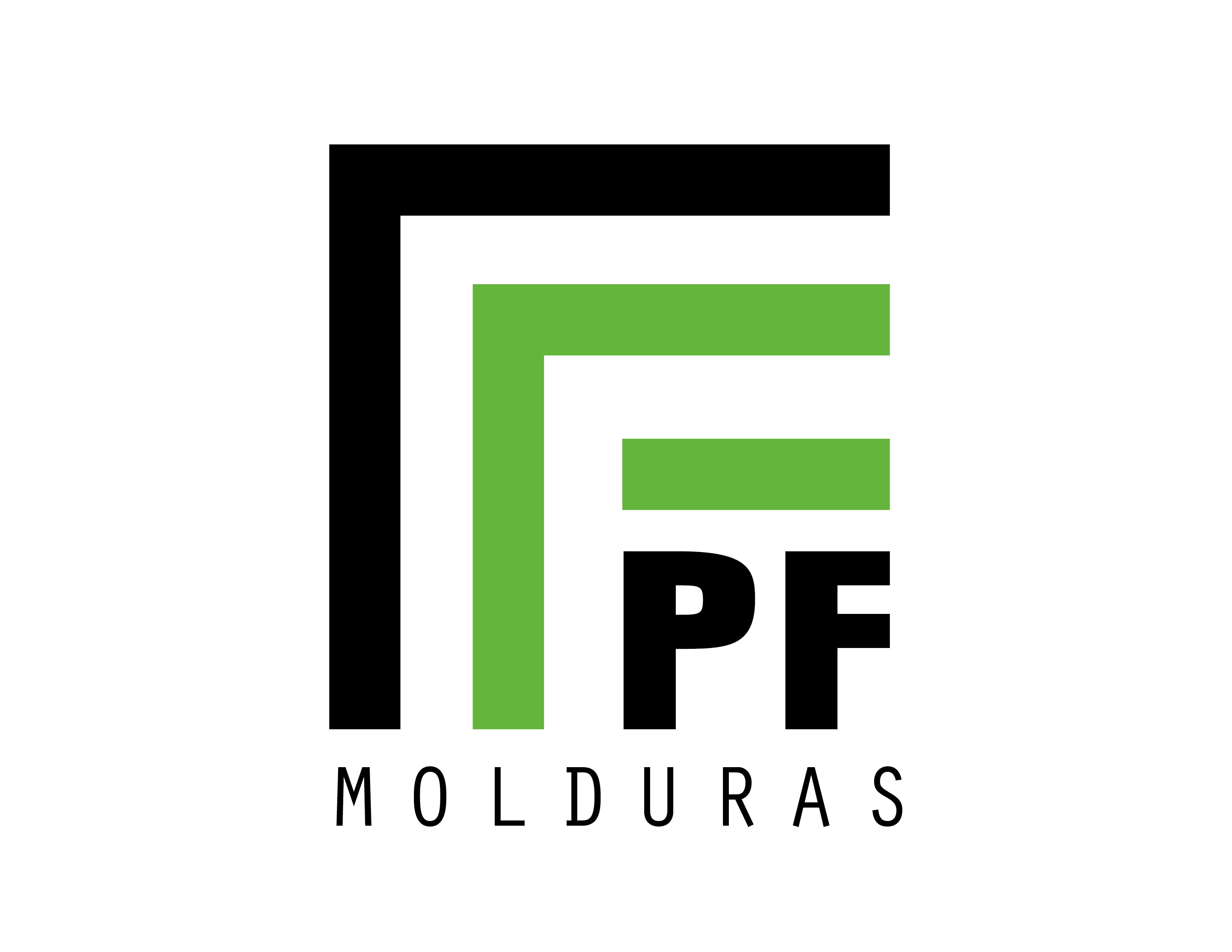 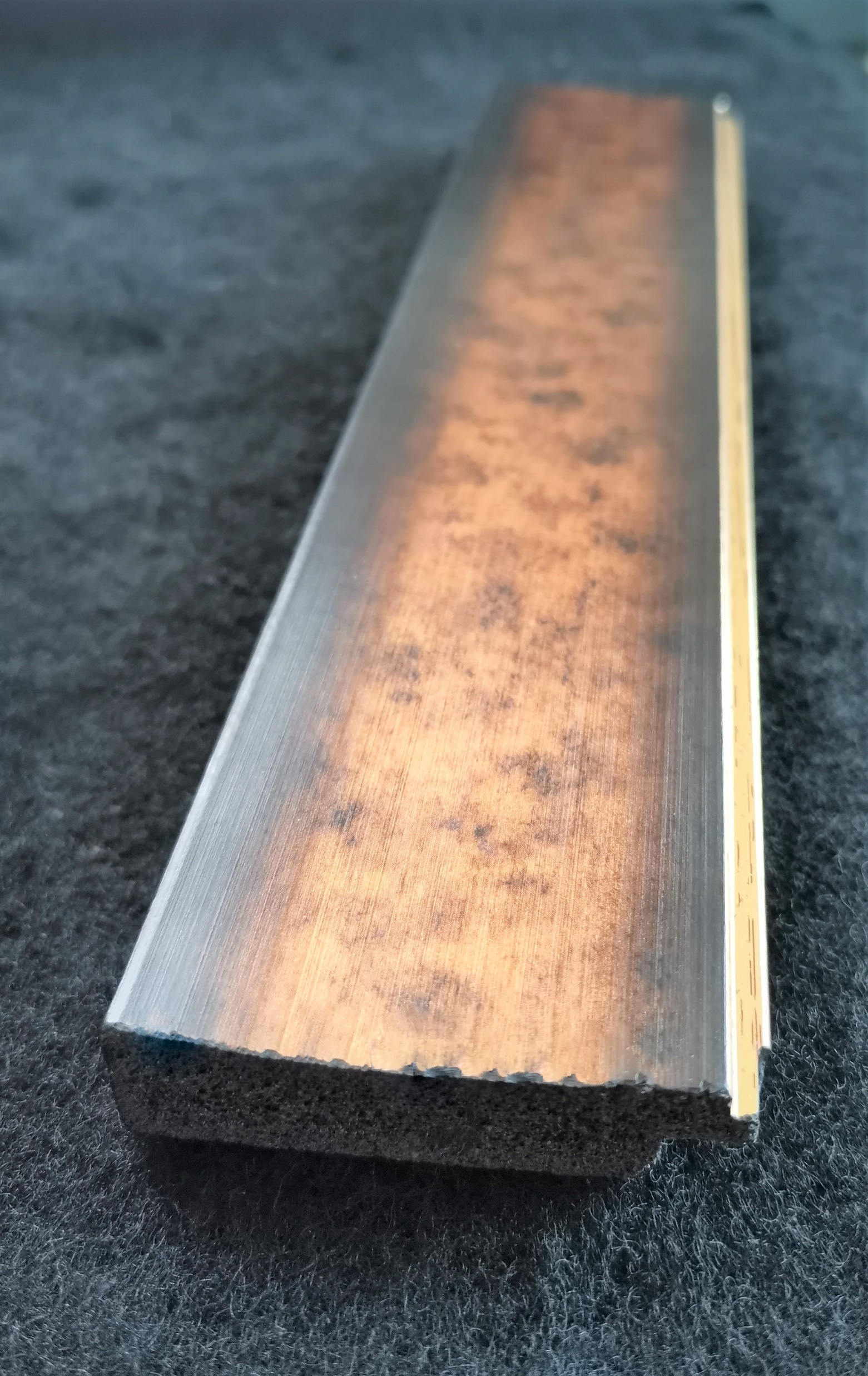 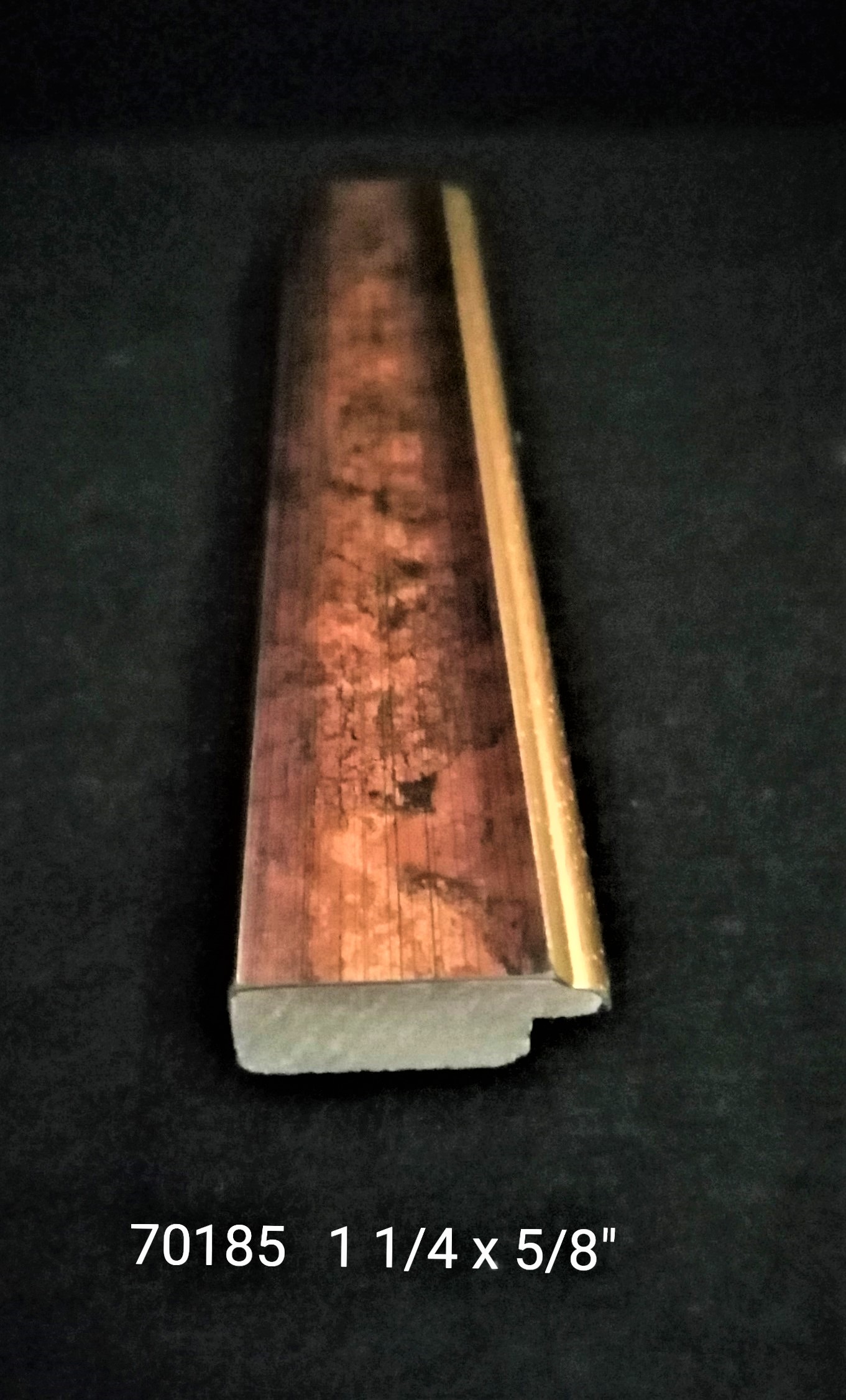 70184  2 x ½”
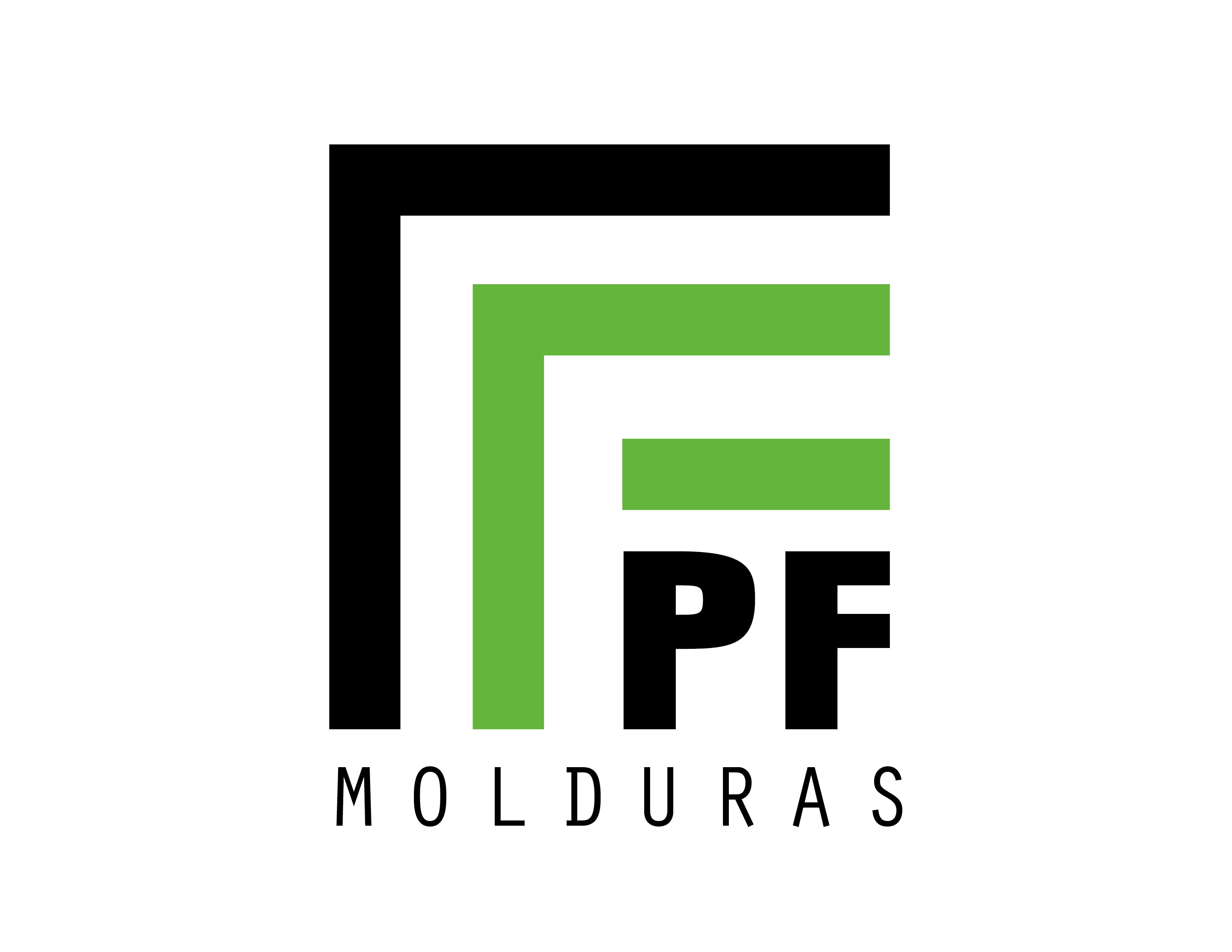 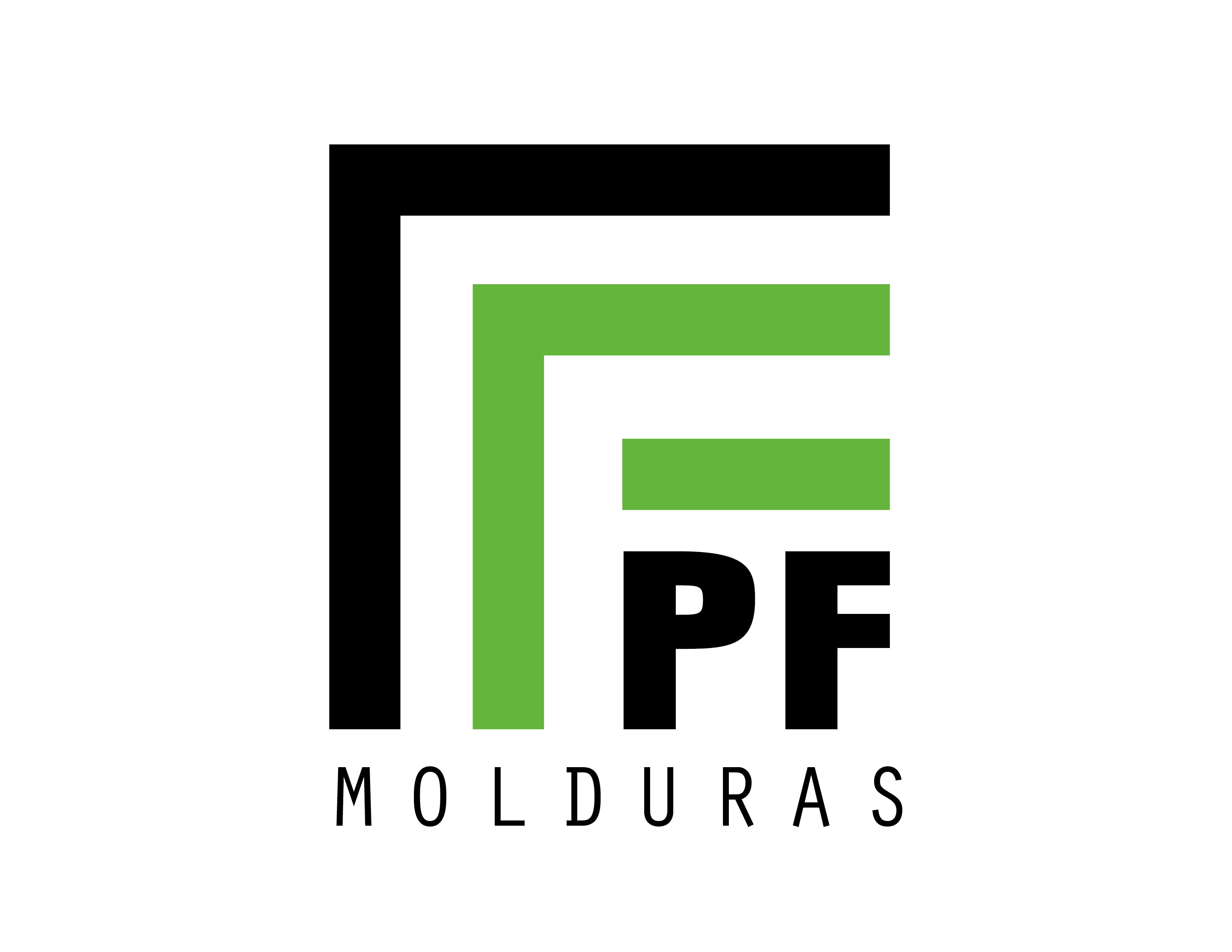 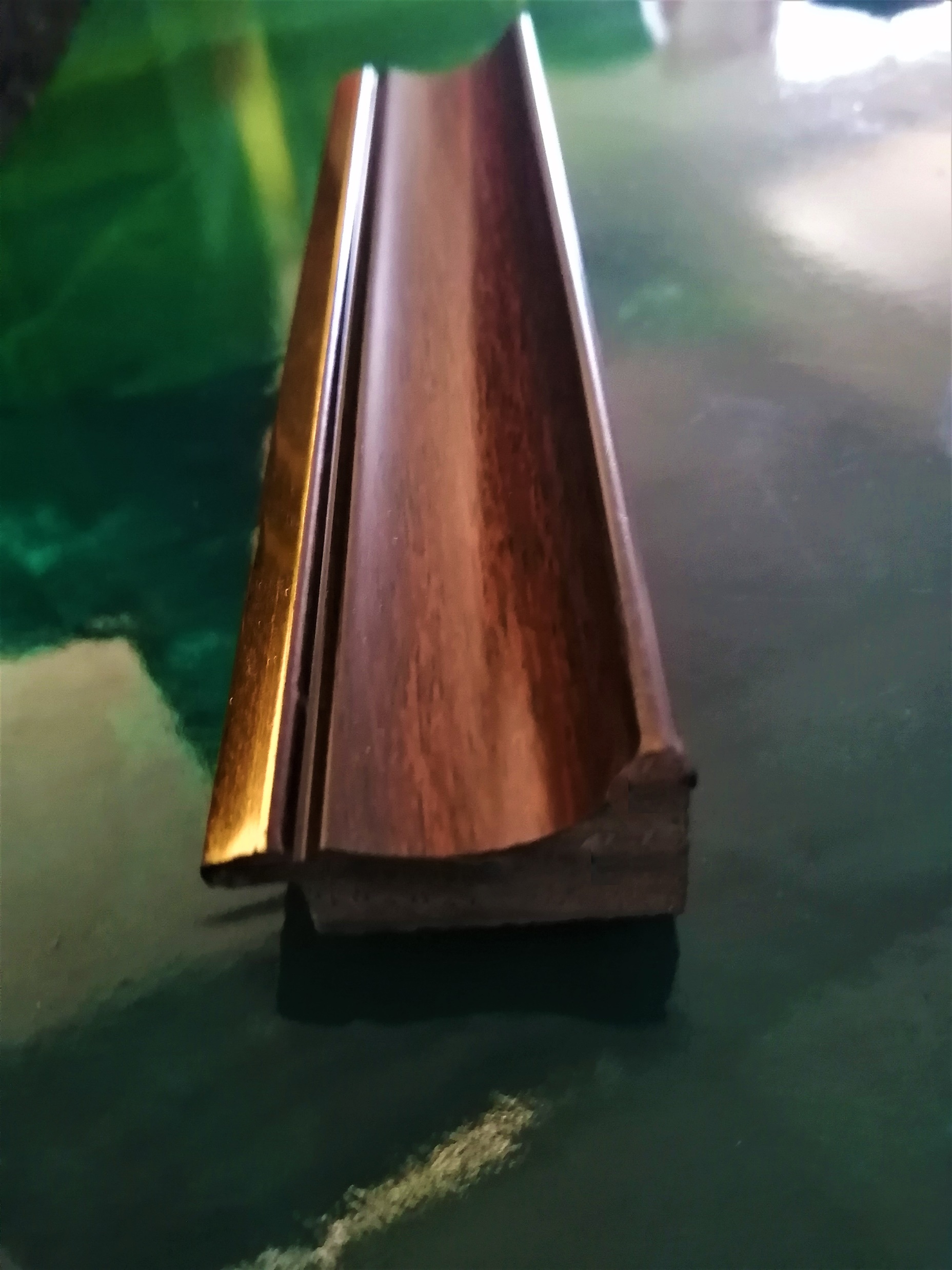 70322  1 ½ x ¾”
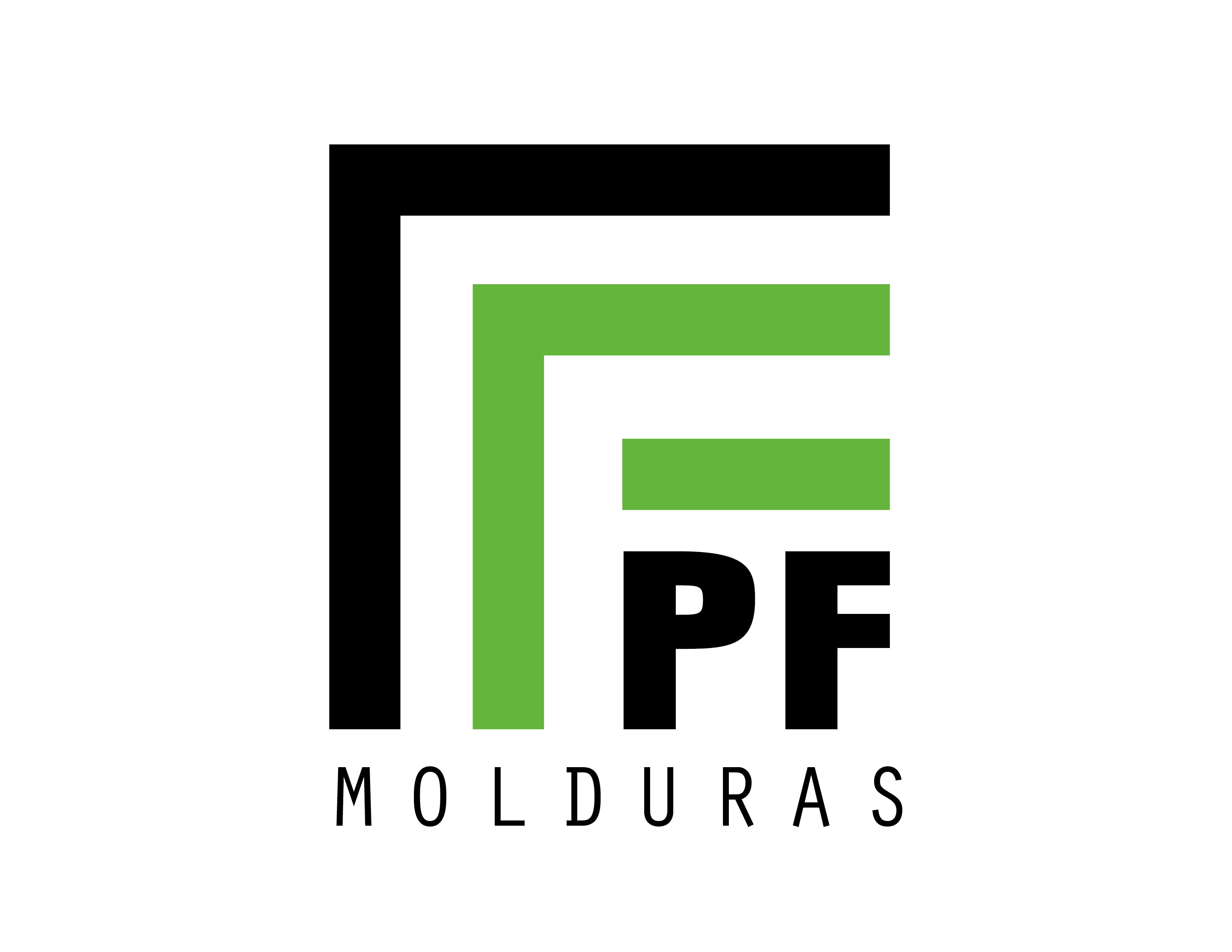 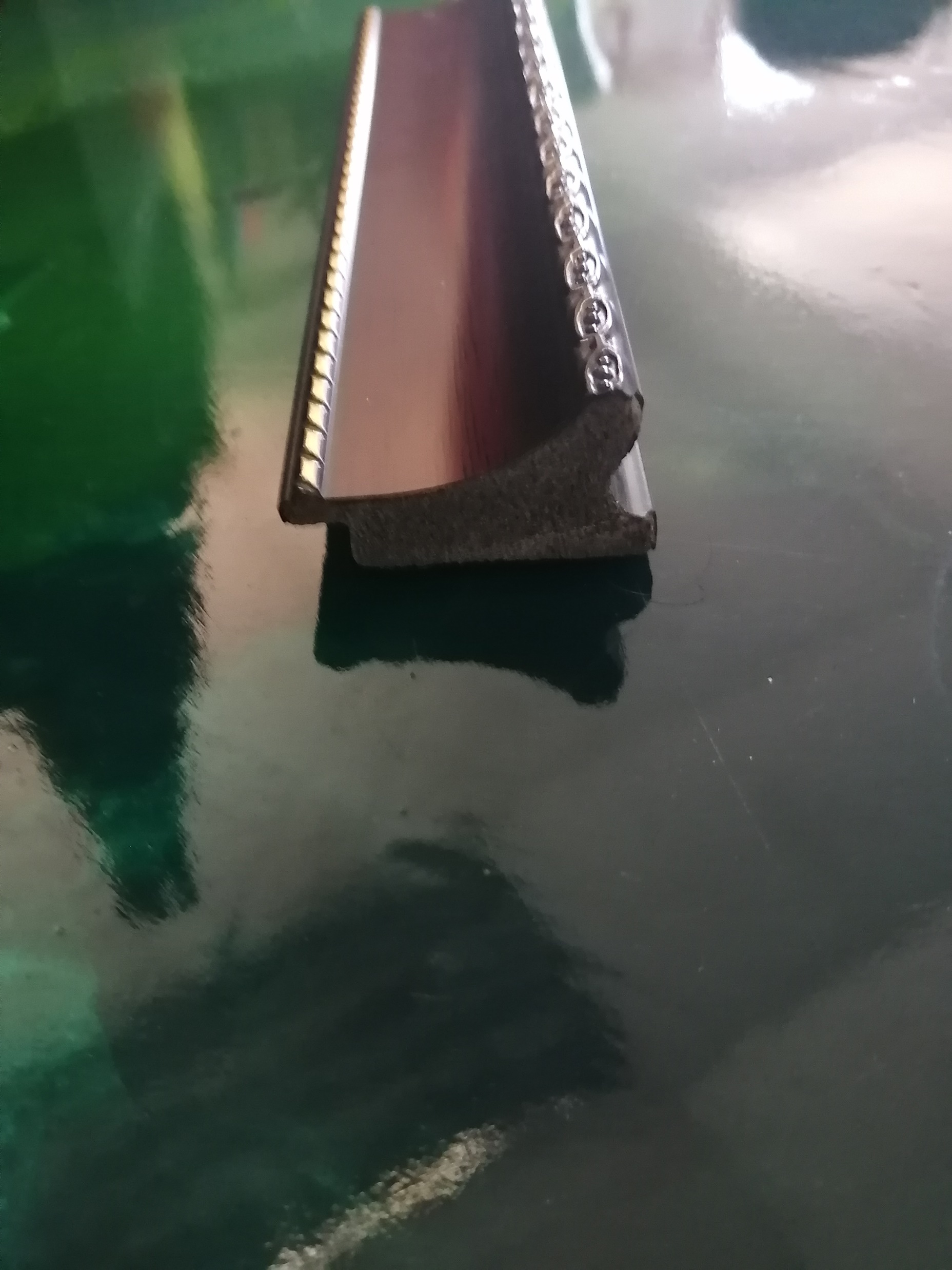 70145  1 5/8 x  ¾”
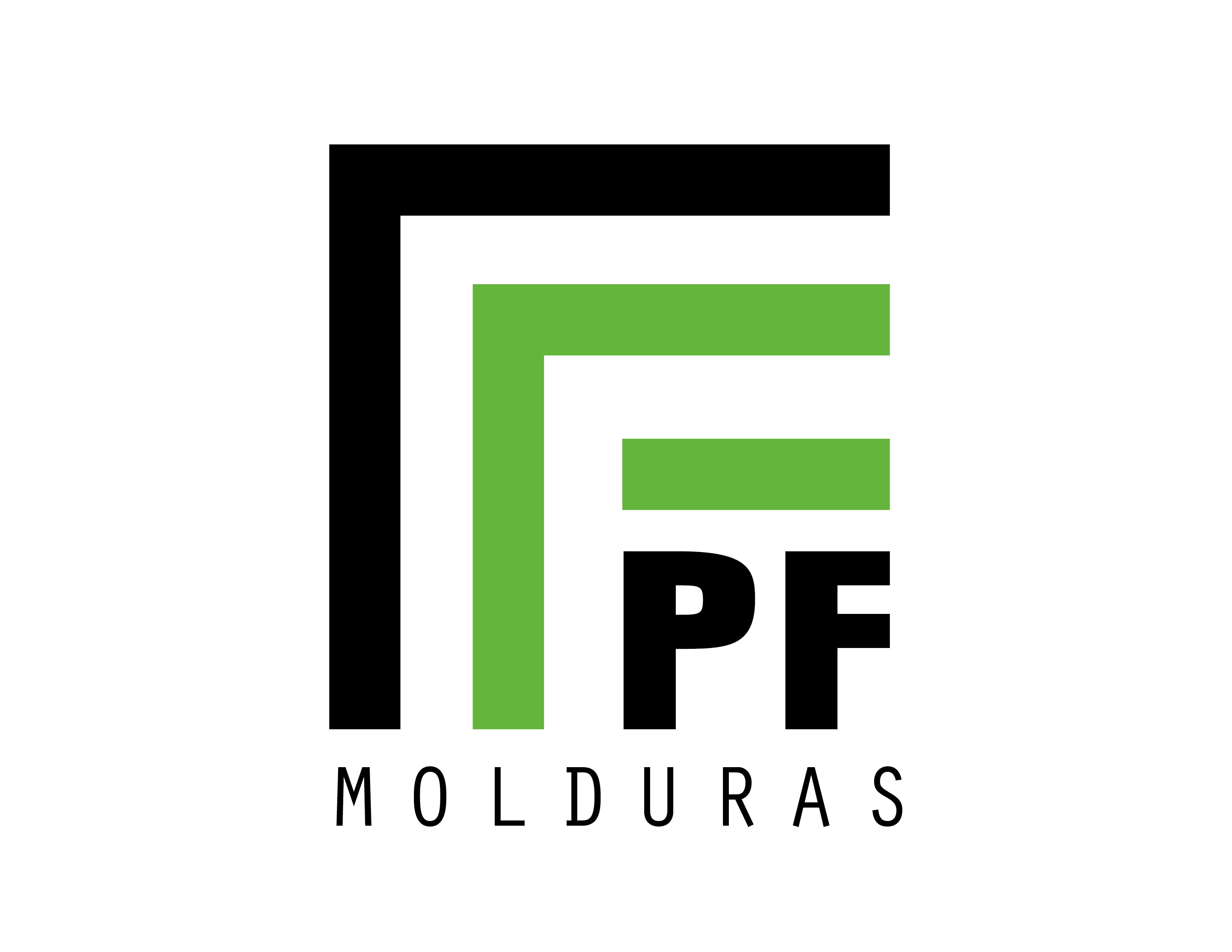 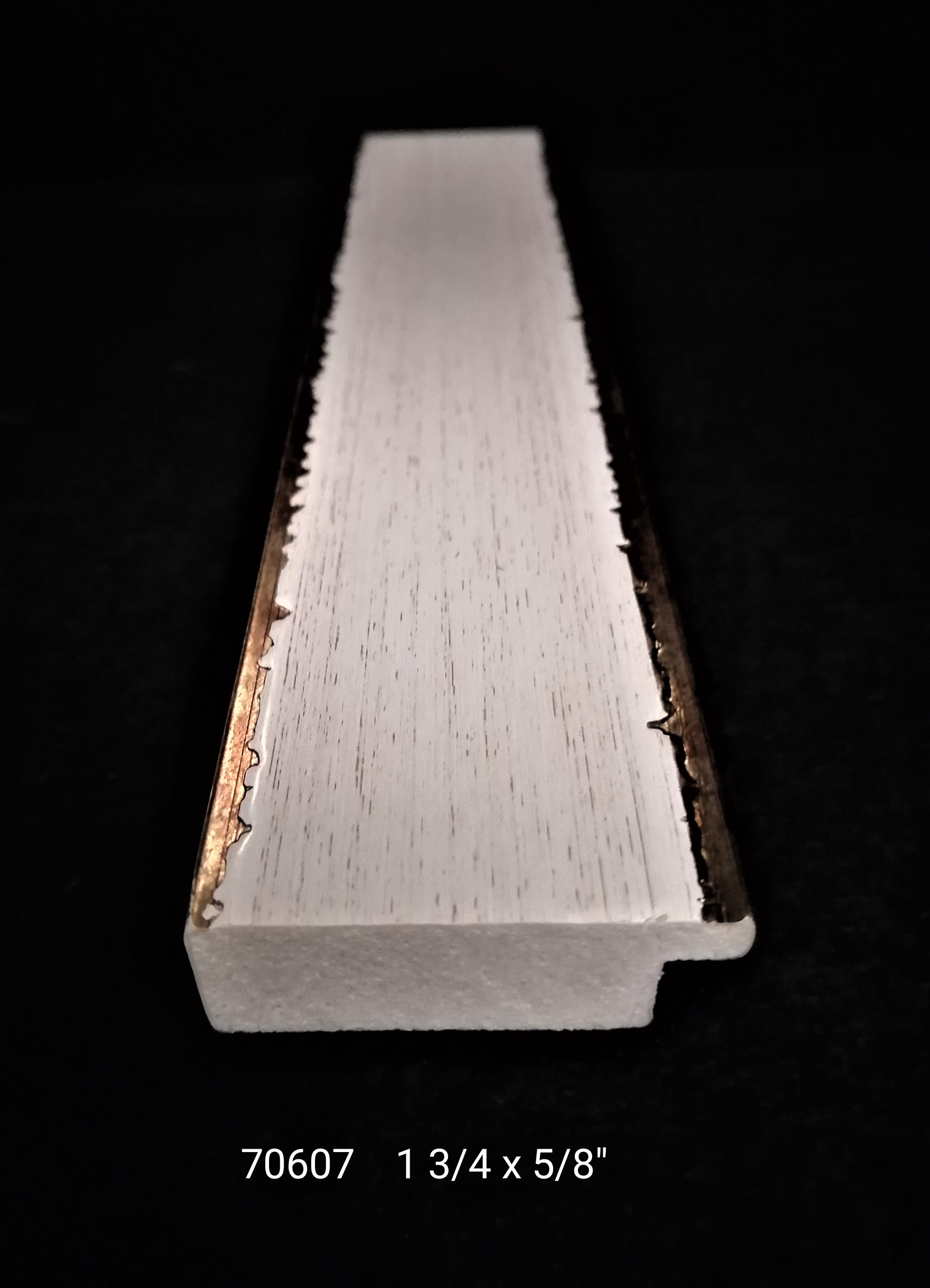 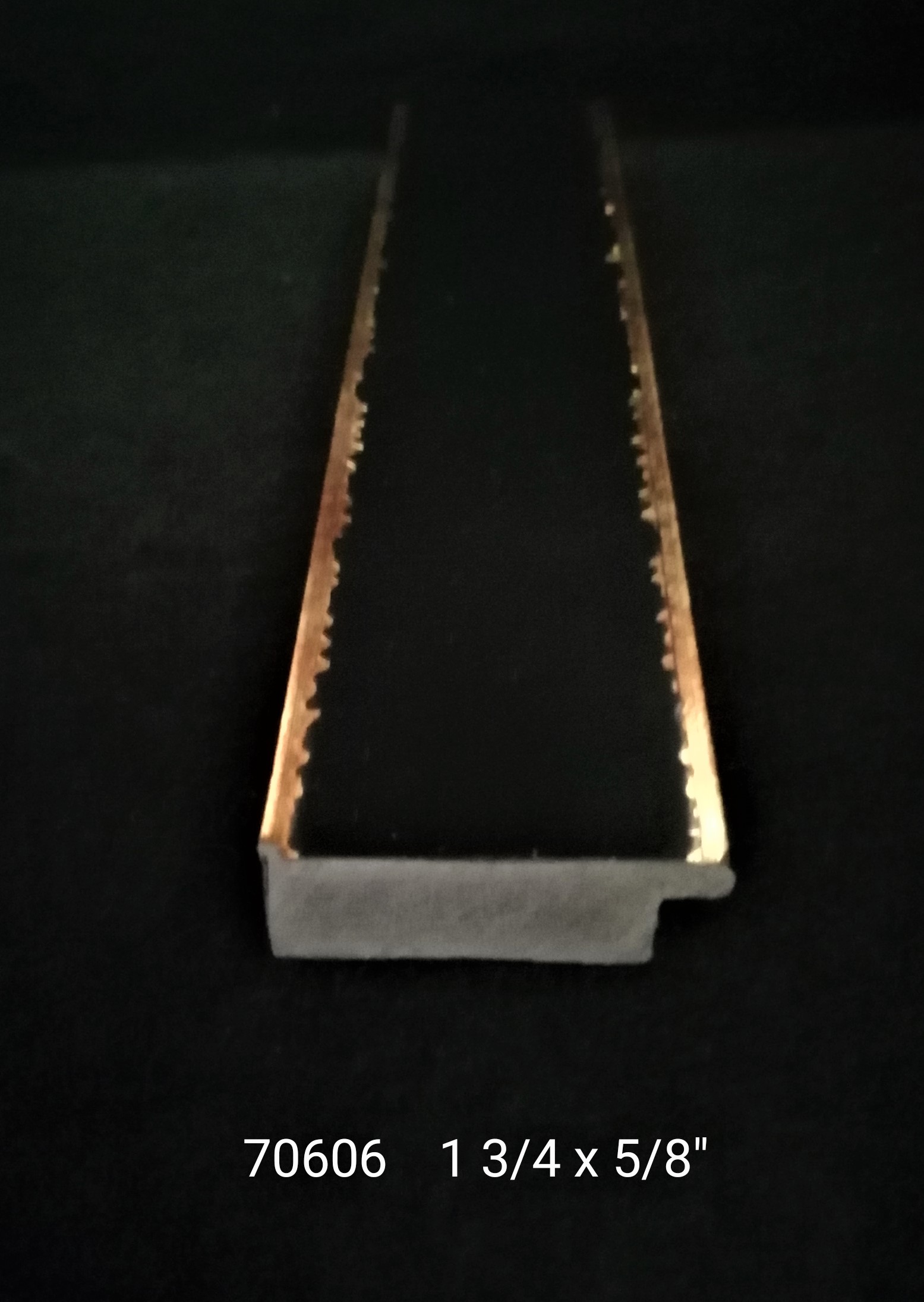 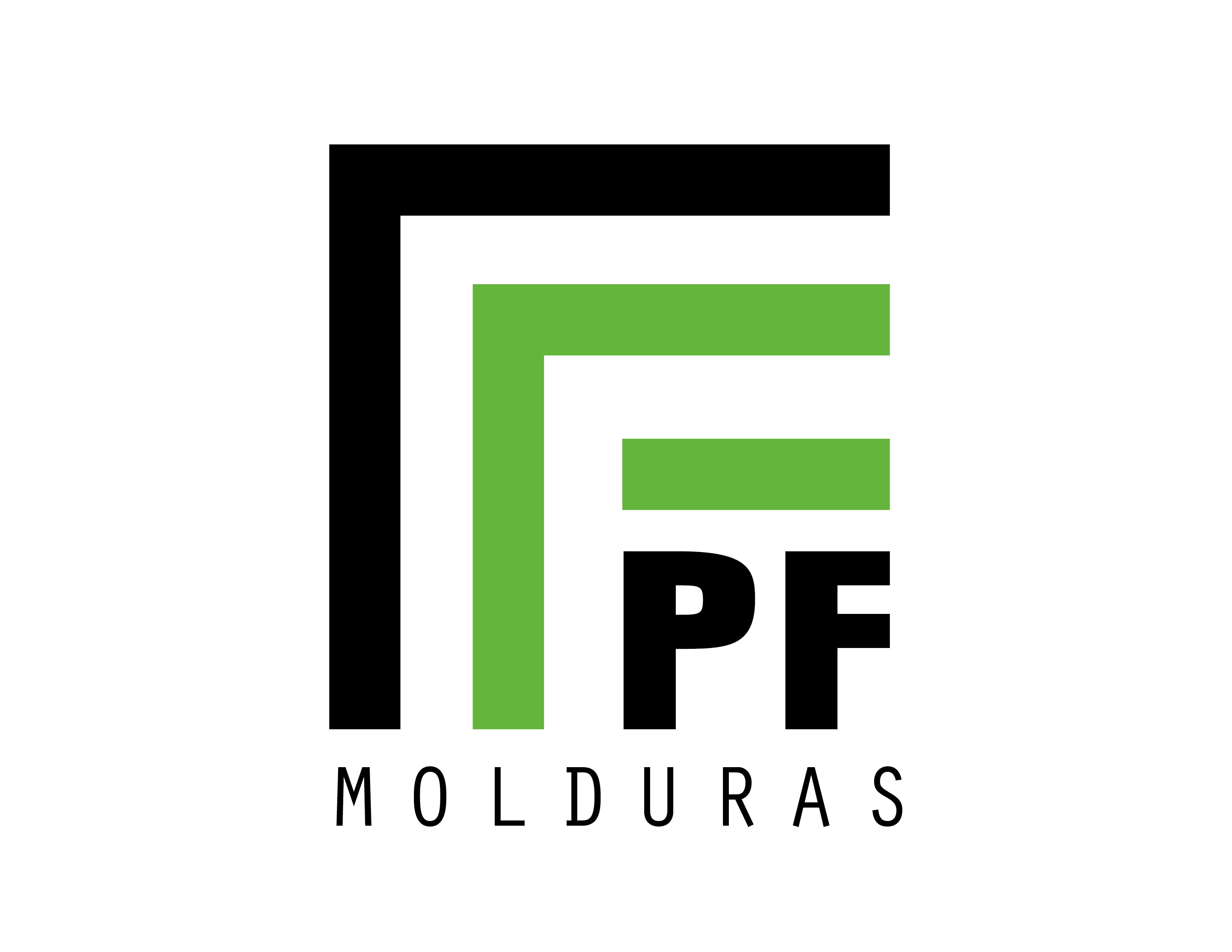 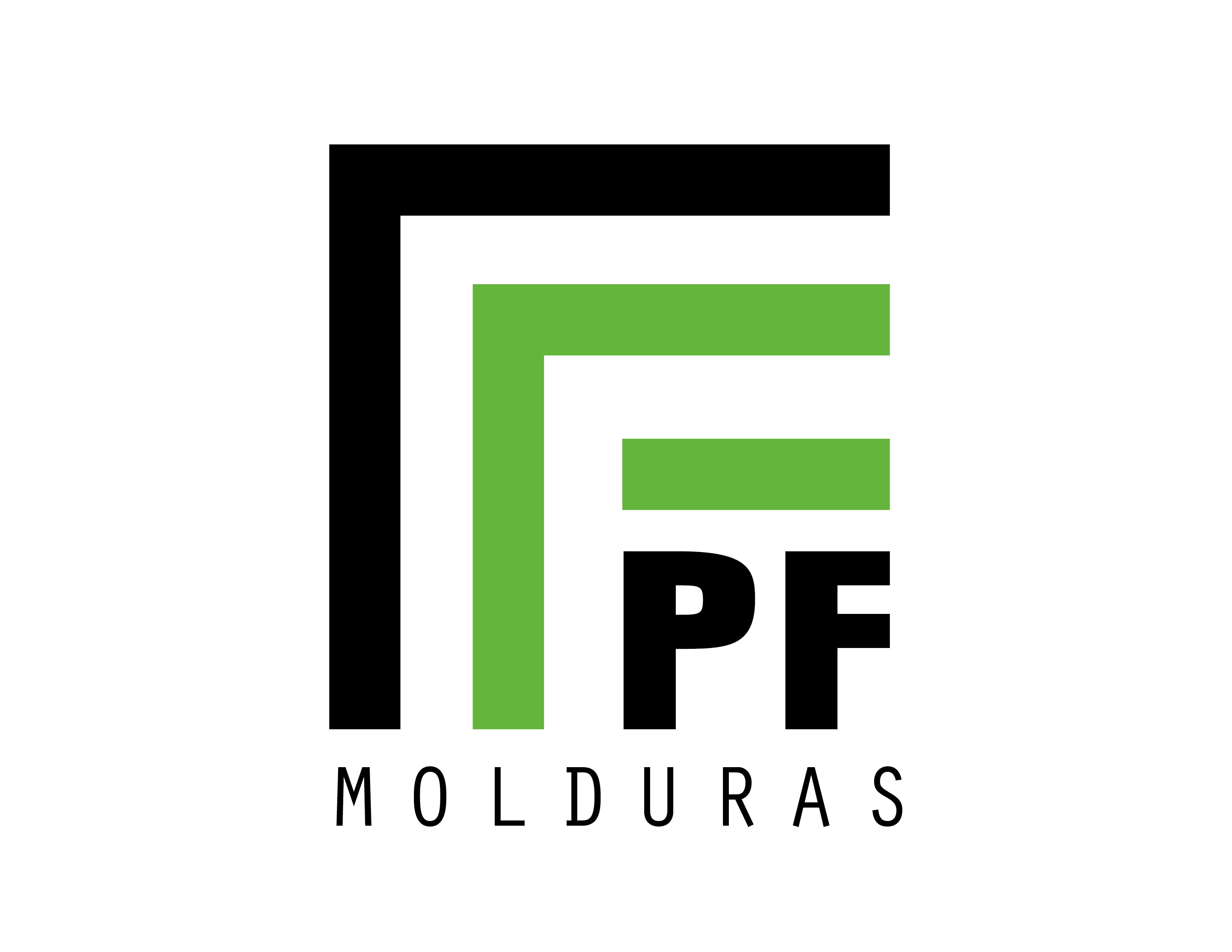 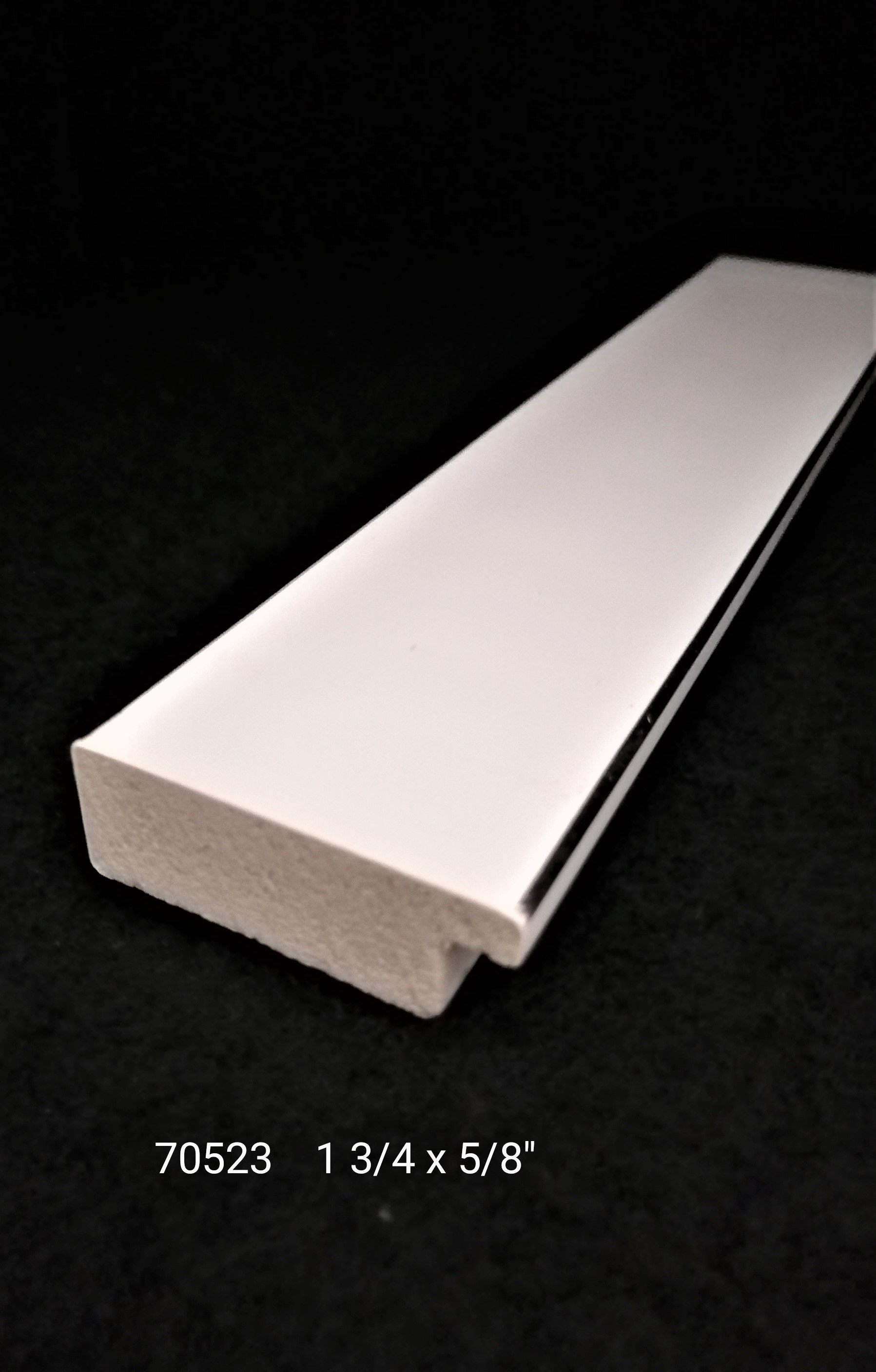 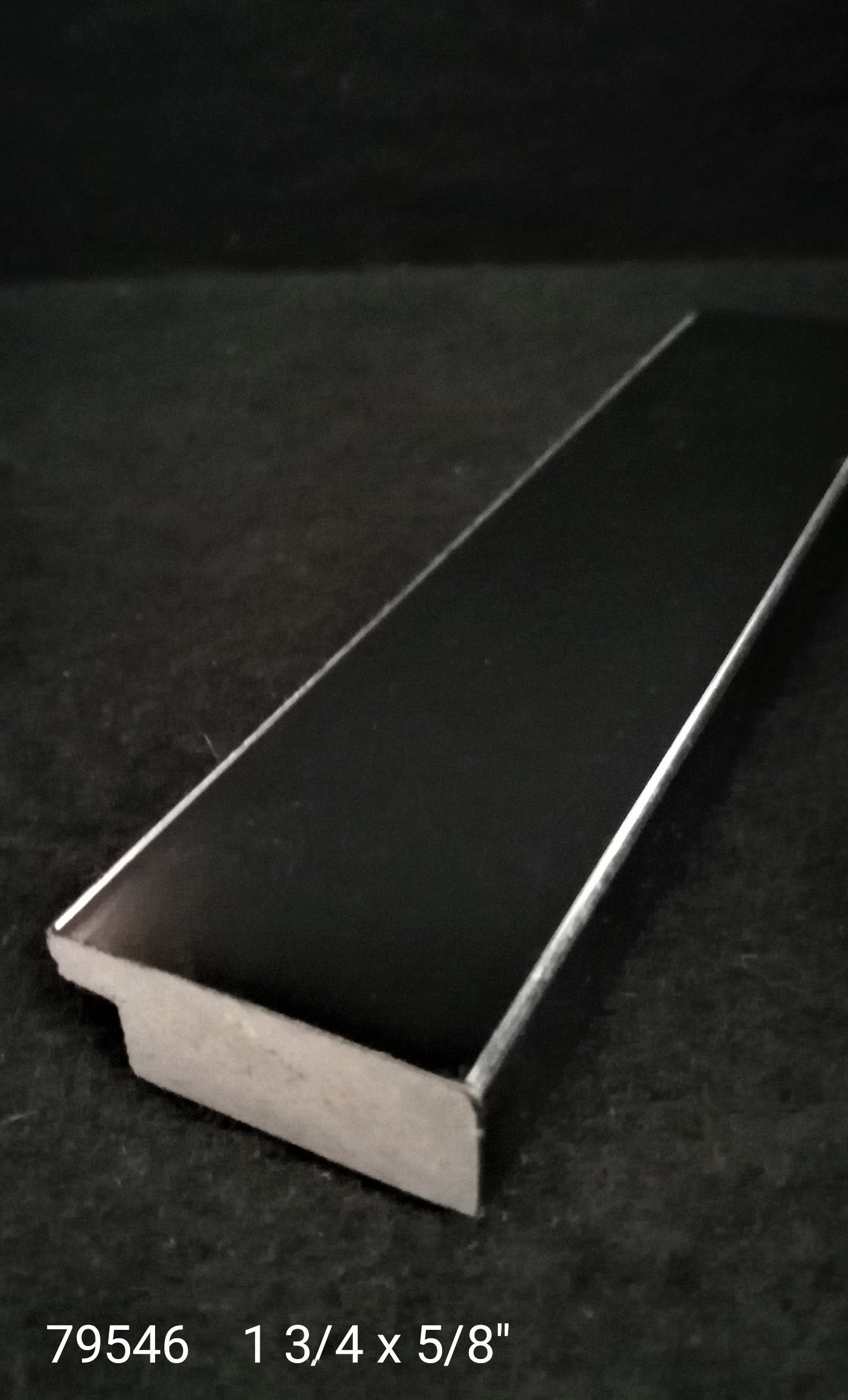 70523  1 ¾ x 5/8”
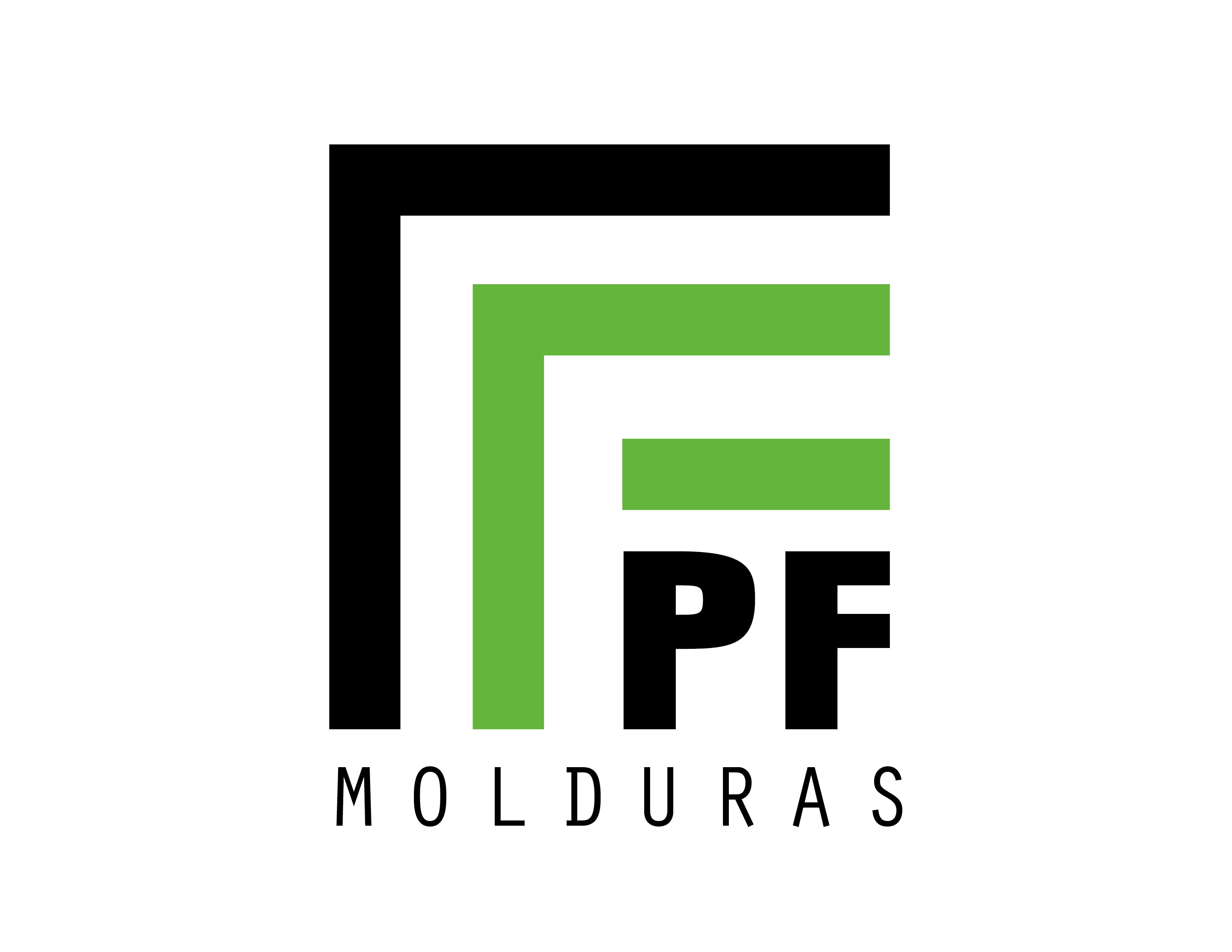 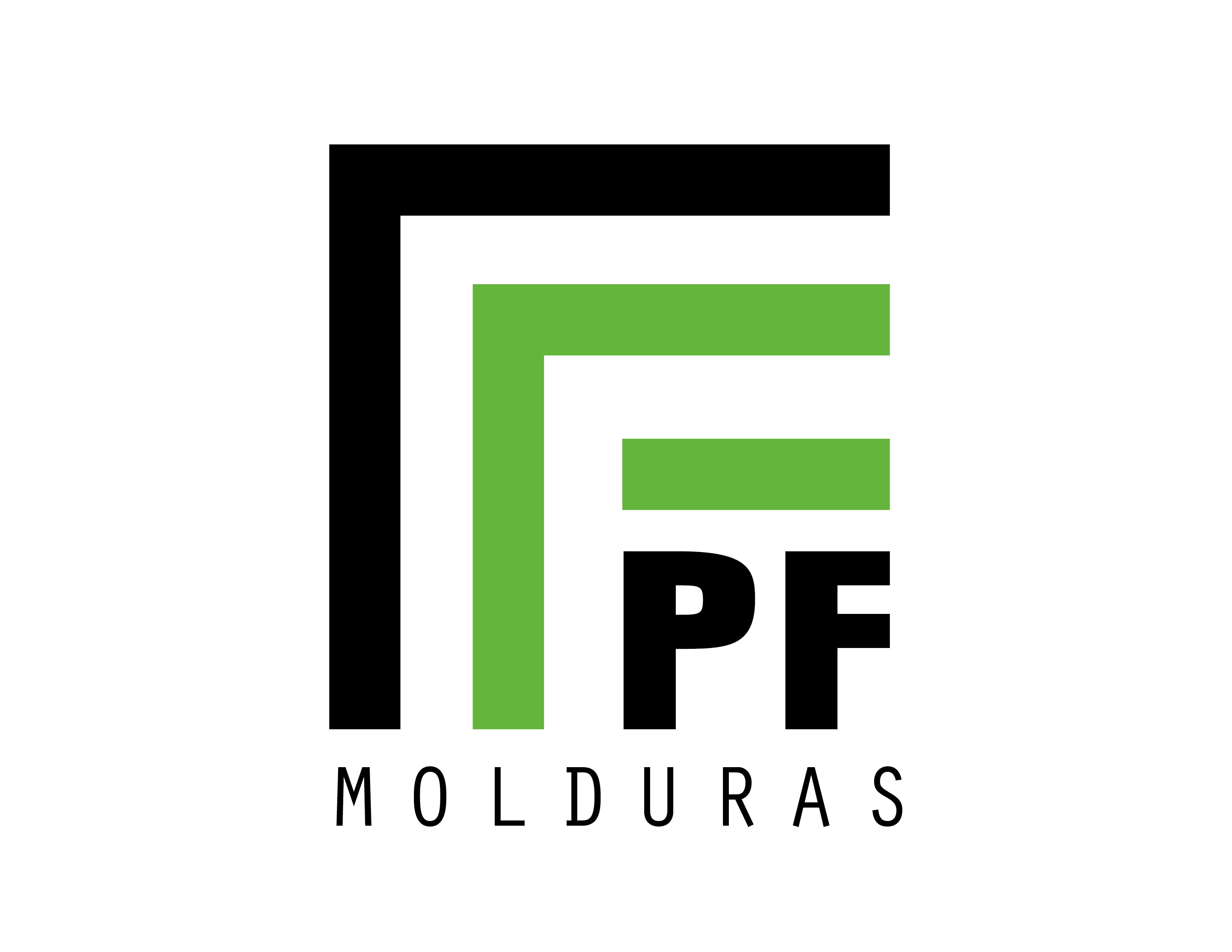 70546  1 ¾ x 5/8”
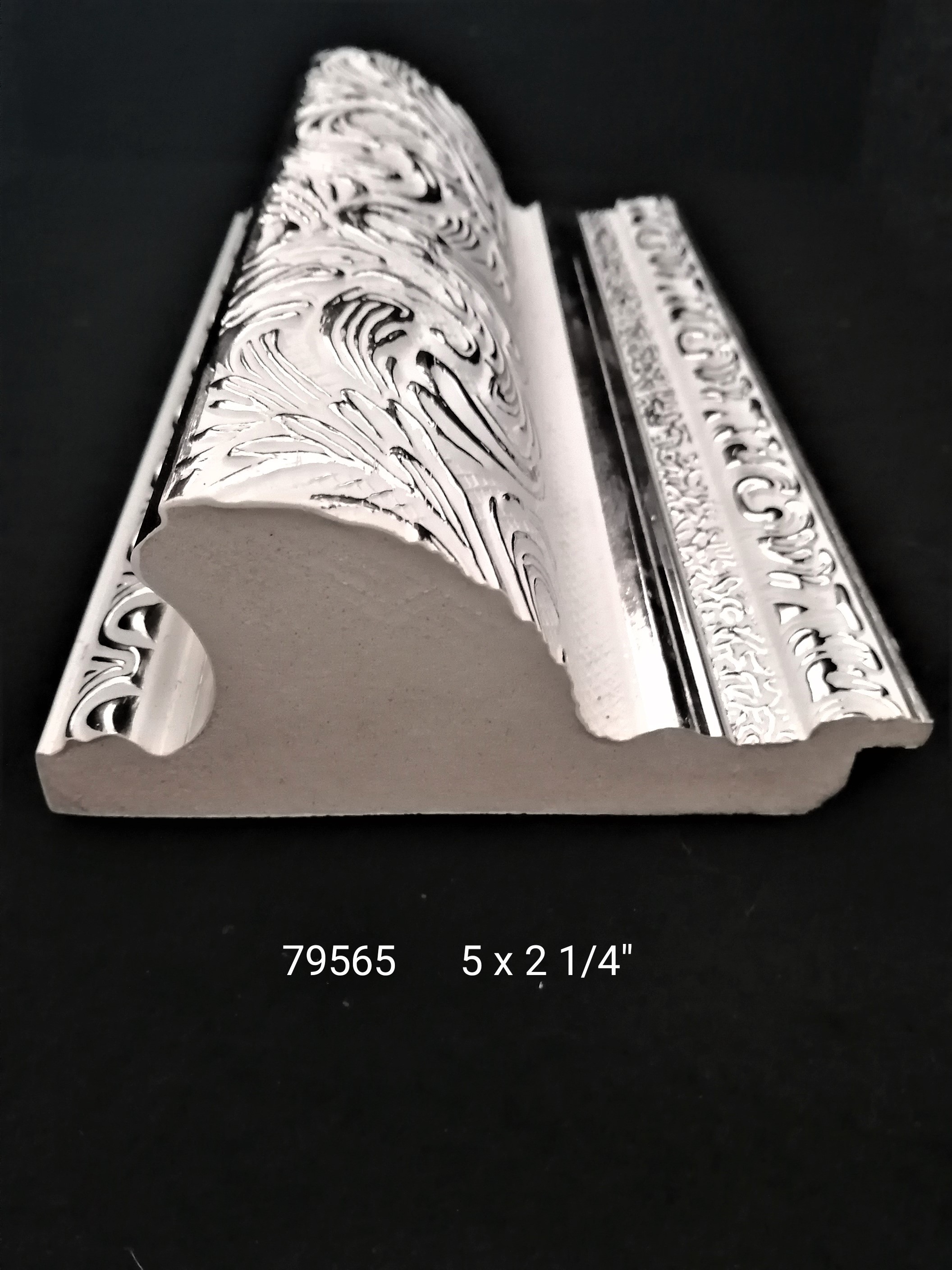 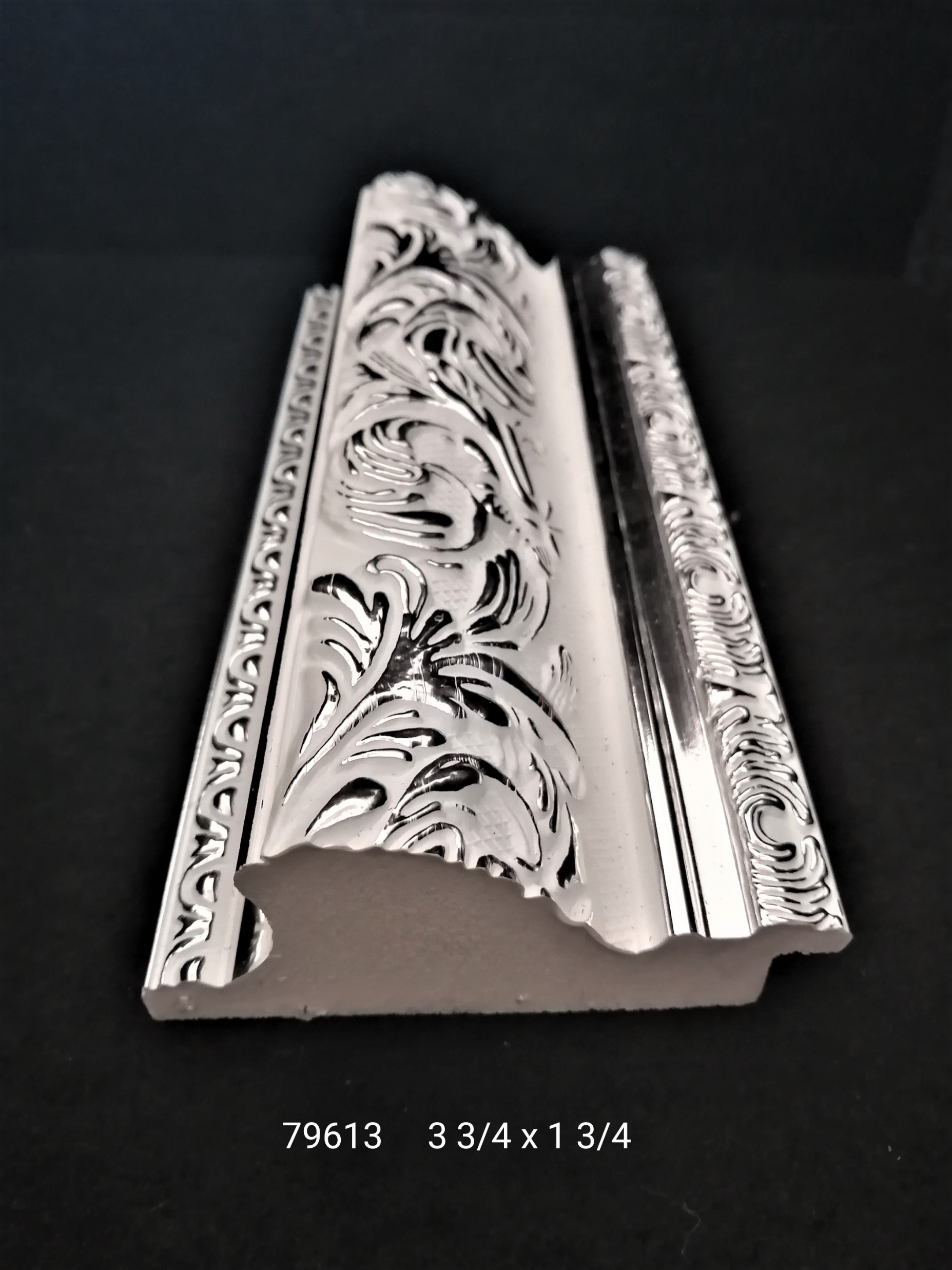 70565  5 x 2 ¼”
70613   3 ¾ x 1 3/4”
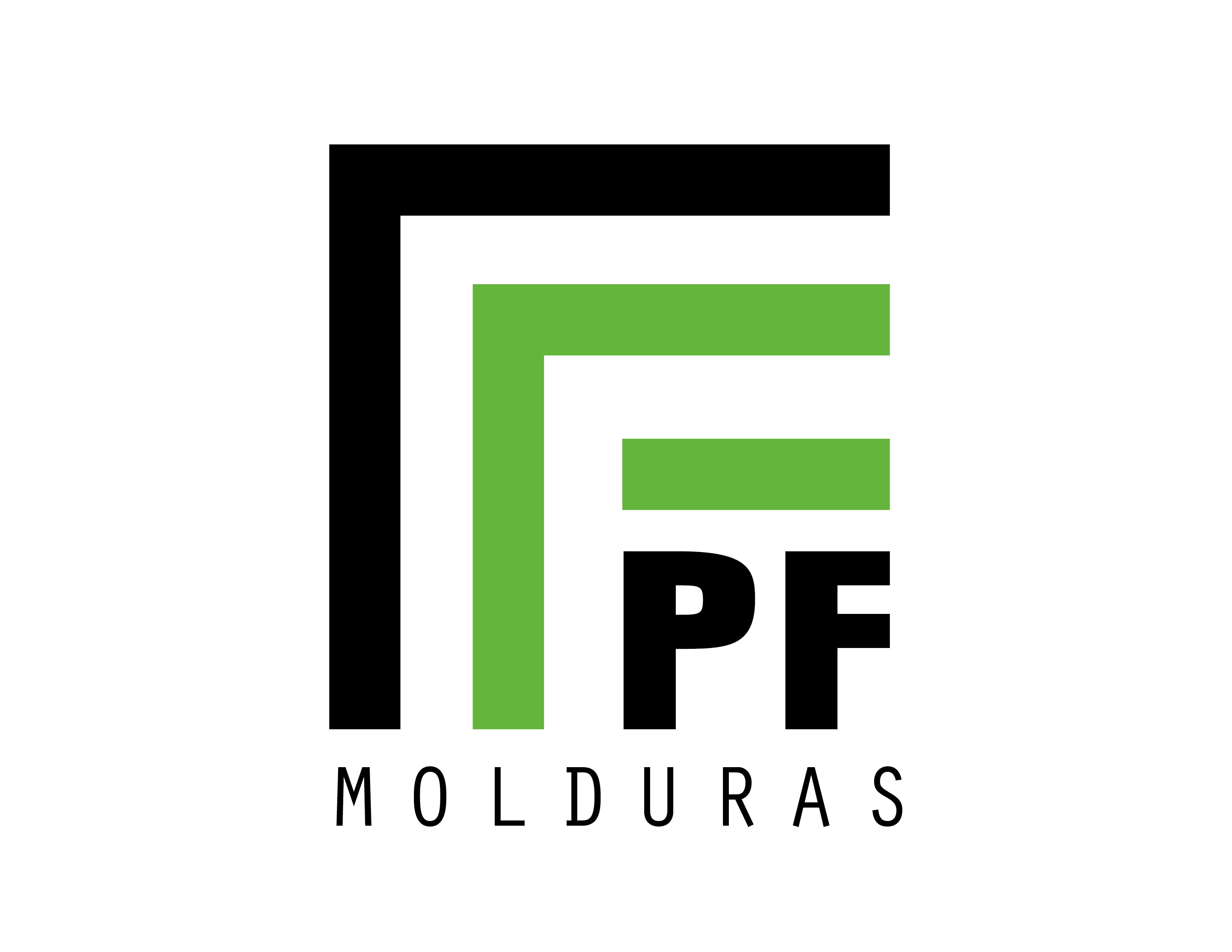 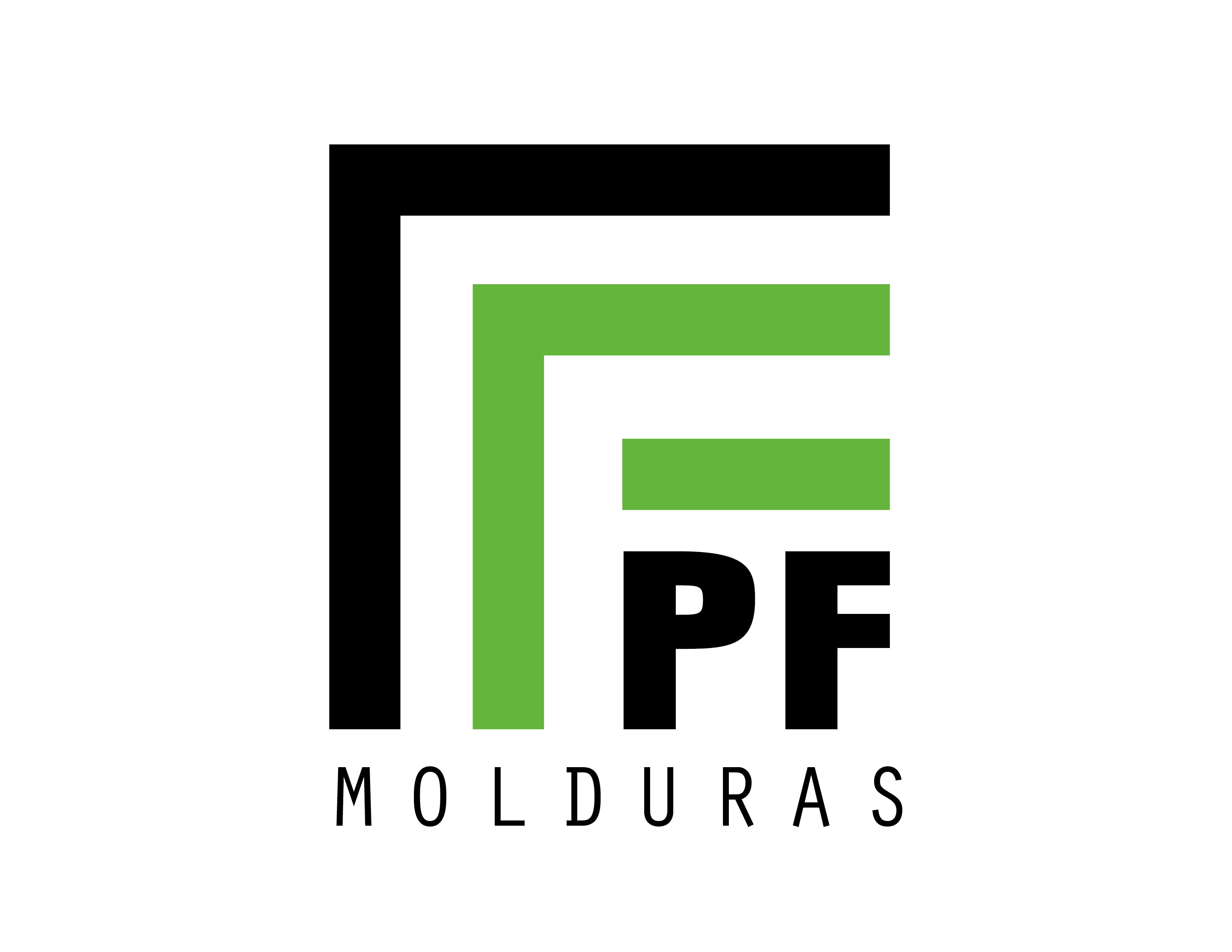 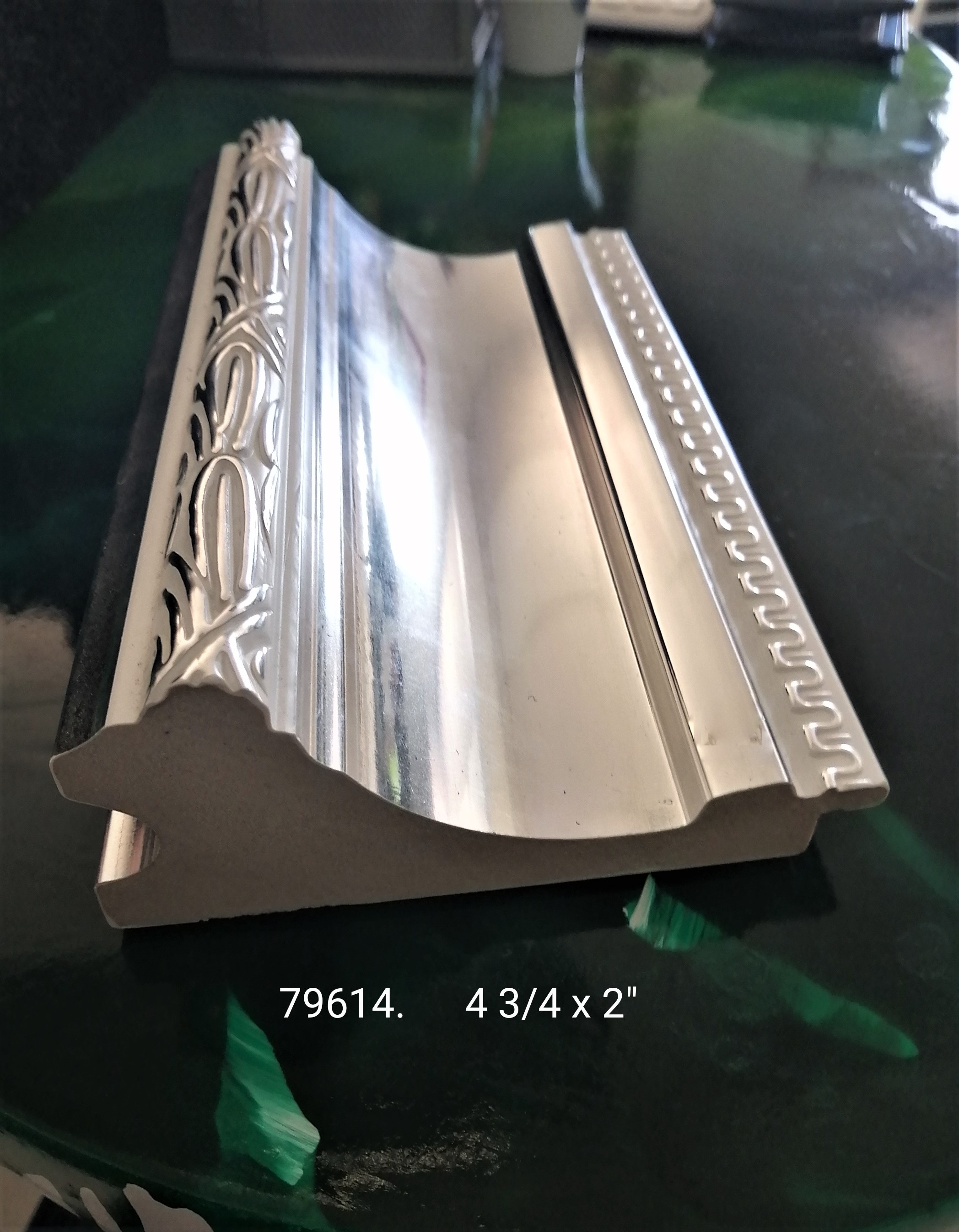 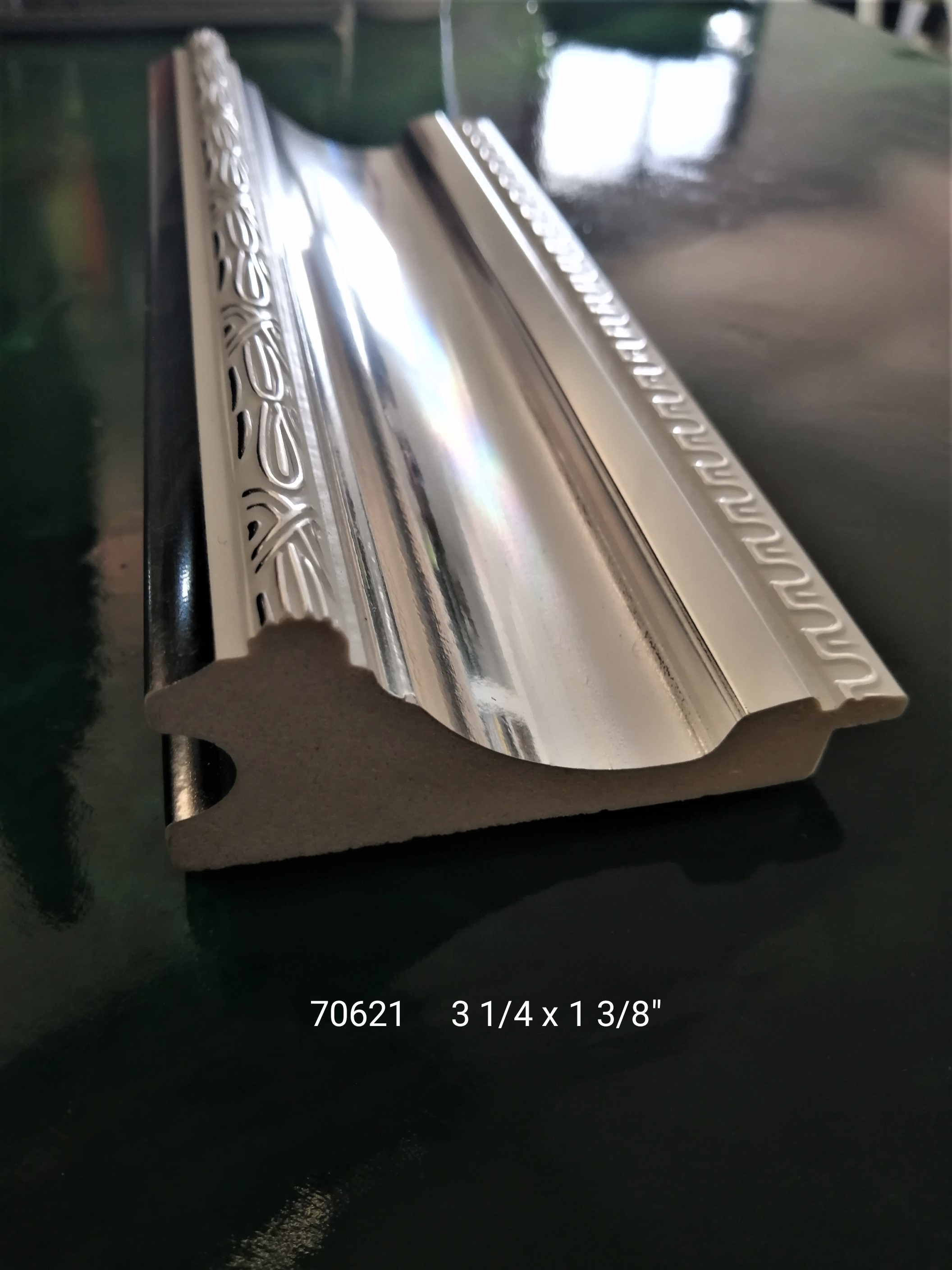 70621   3 ¼ x 1 3/8 “”
70614   4 ¾  x 2”
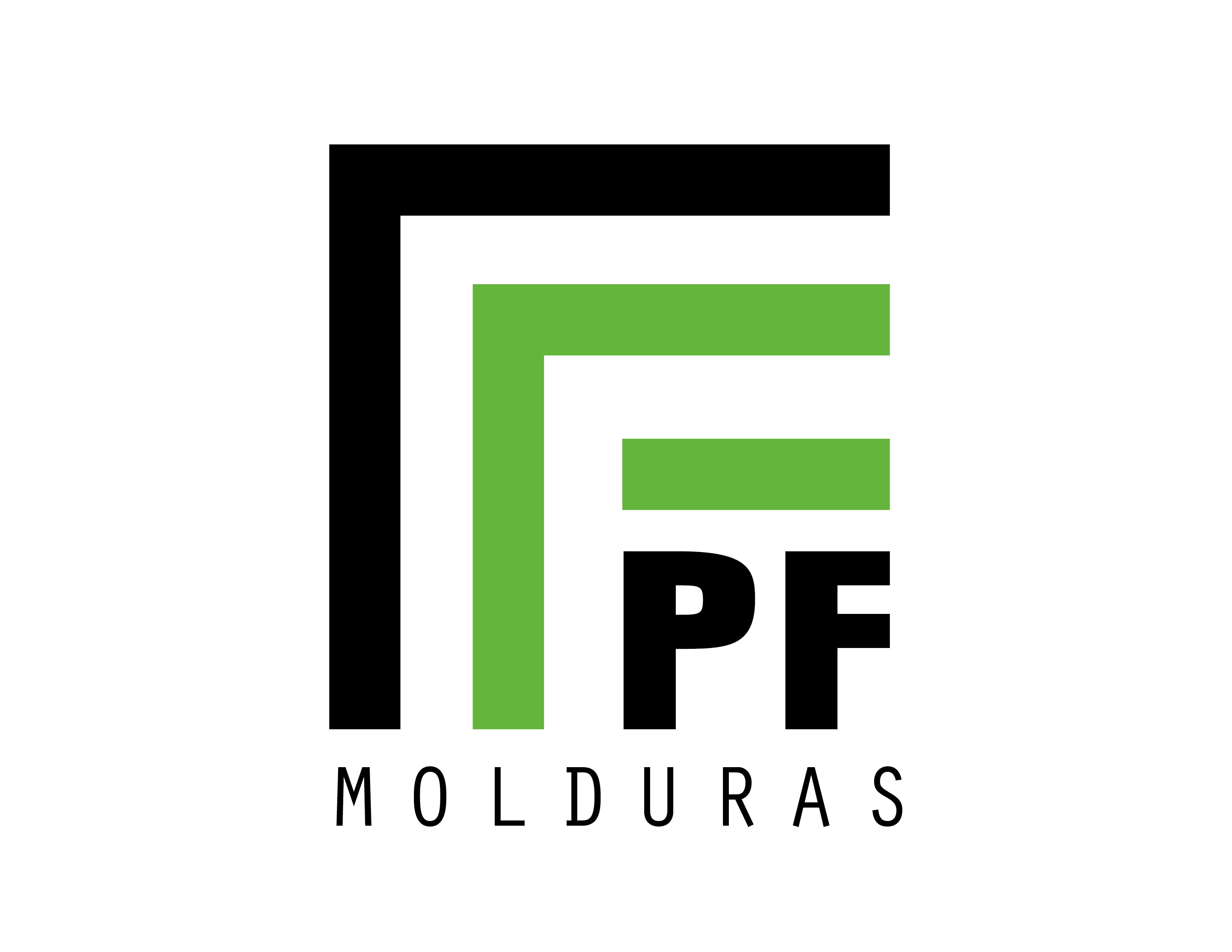 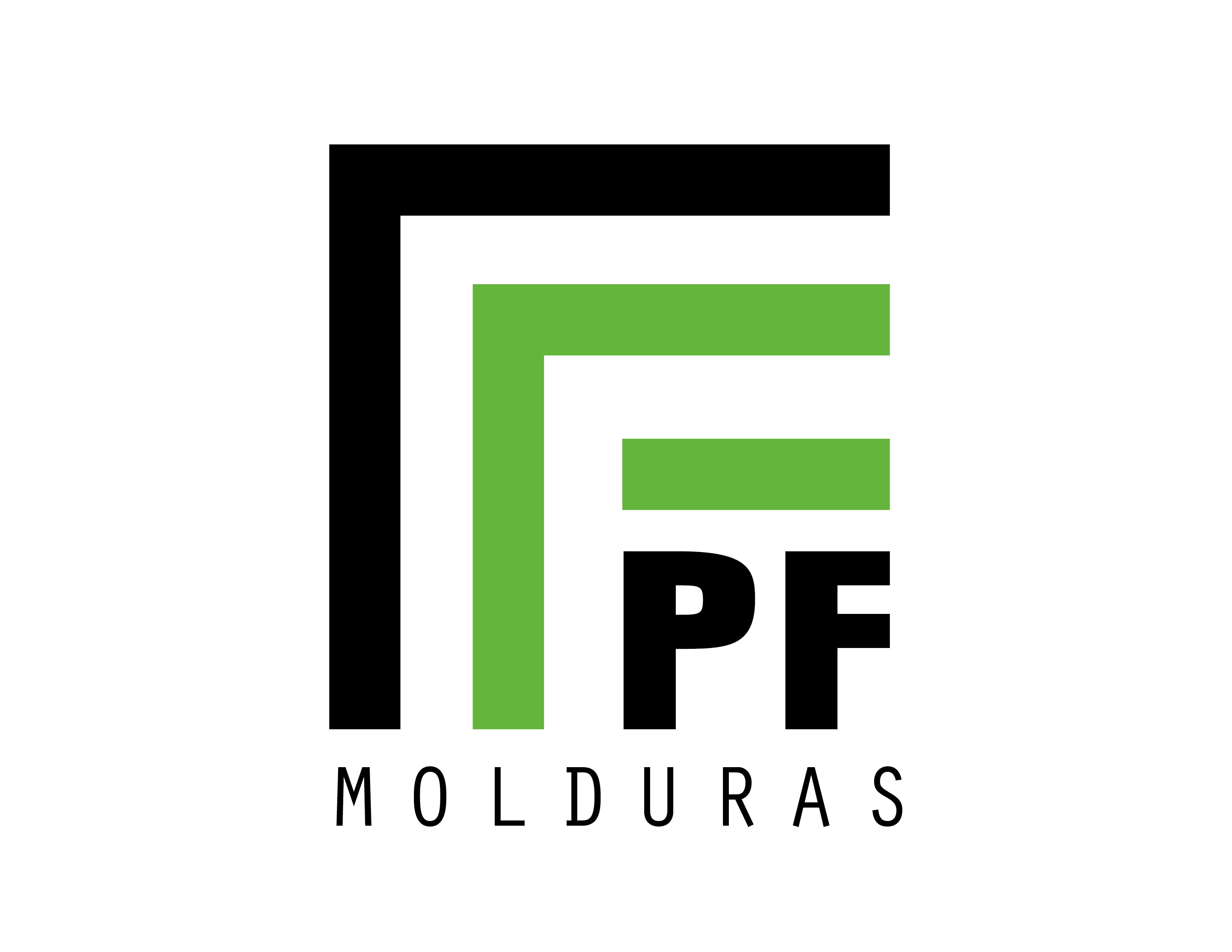